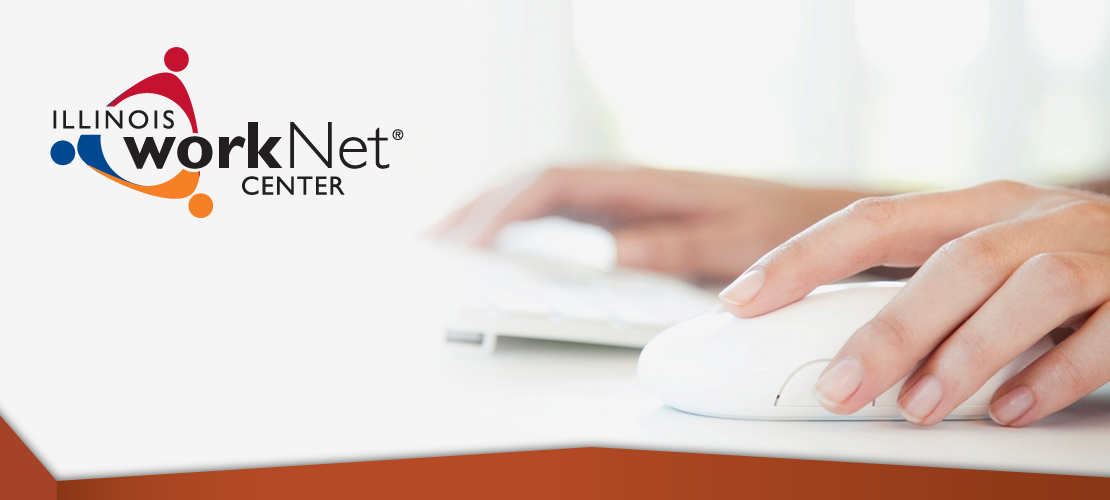 Web Portal System
www2.illinoisworknet.com
Overview and Update April 16, 2015
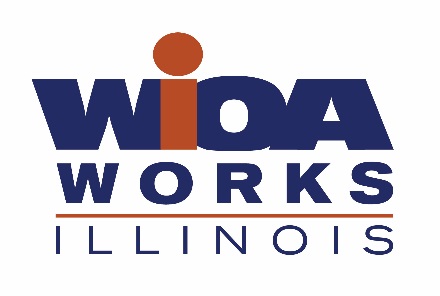 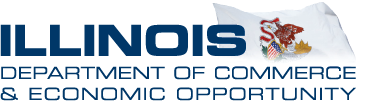 1
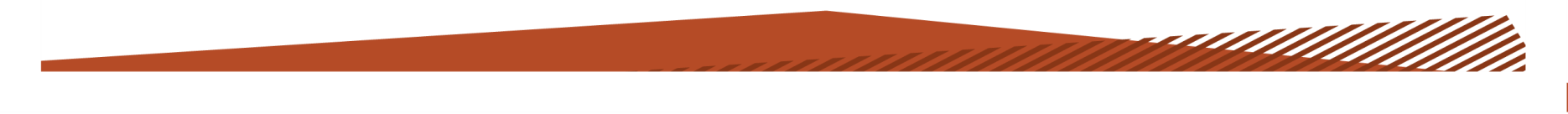 Topics
Illinois workNet® Background and Overview
Resources and Tools for Everybody
Partner Resources
2
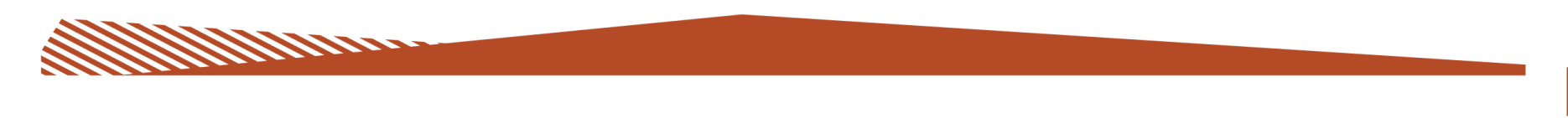 State Agencies and Organizations:
Illinois Workforce Investment Board (IWIB)
Illinois Workforce Partnership (IWP)
Illinois Pathways STEM Learning Exchanges
Illinois Community College Board (ICCB)
Illinois Board of Higher Education (IBHE)
Illinois Department of Employment Security (IDES)
Illinois Department of Healthcare and Family Services (DHFS)
Illinois Department of Human Services (DHS)
Illinois State Board of Education (ISBE)
Illinois Student Assistance Commission (ISAC)
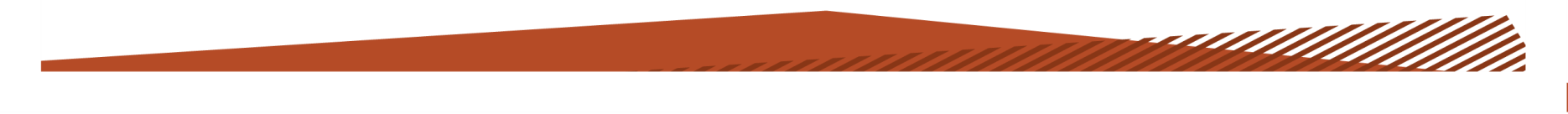 Illinois workNet Background
Sponsored by DCEO Office of Employment and Training through WIA/WIOA funds, Illinois workNet® (IwN) has been evolving continually since launching in 2005-2006 as a result of recommendations from the Illinois Workforce Investment Board.Since, it’s inception, the IwN Web Portal System has continually evolved as a flexible infrastructure to support State of Illinois initiatives and priorities.  The Web Portal System has always worked with and supported partnerships across state agencies and regionally across Local Workforce and Economic Development Areas.
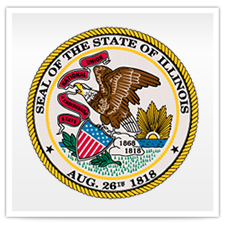 3
IWDS is State’s WIA/WIAO reporting system. This system is used by Local Workforce Investment Areas (LWIA) staff for case management and reporting of all local WIA/WIOA services.
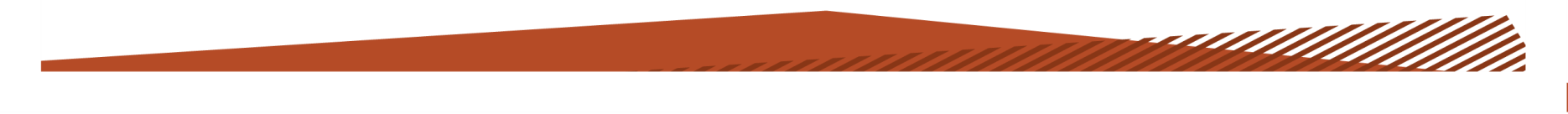 IwN Web Portal System
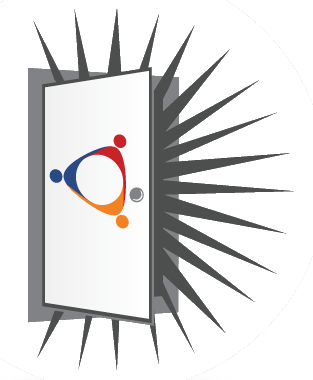 IwN ensures there is “no wrong door” to access state programs, provides 24-7, no-cost access to career, employment, and workforce development resources, services and tools to all citizens of our state.
It is built as a technology that is flexible to adapt to new programs as they occur and share data back and forth with the Illinois Workforce Development System (IWDS) and other systems.  Web services are in place to share/integrate customer data between Illinois workNet and IWDS.
4
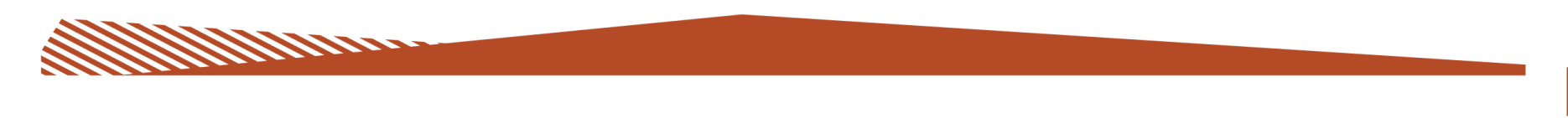 Illinois workNet has always been the state’s workforce development portal.  It is an open system available to anyone to use.  It does not duplicate services; it identifies and fills service gaps and bridges existing services to connect individuals, employers and workforce and education partners to achieve their career, training and employment goals.
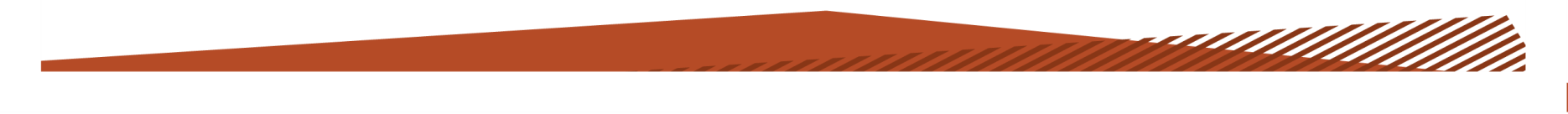 IwN Purpose and Audience
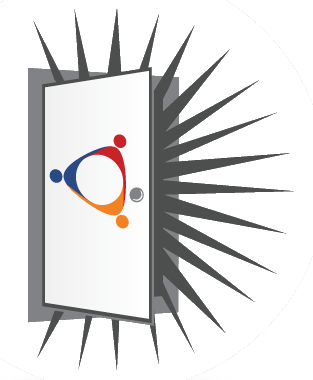 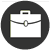 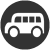 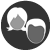 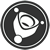 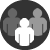 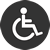 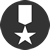 5
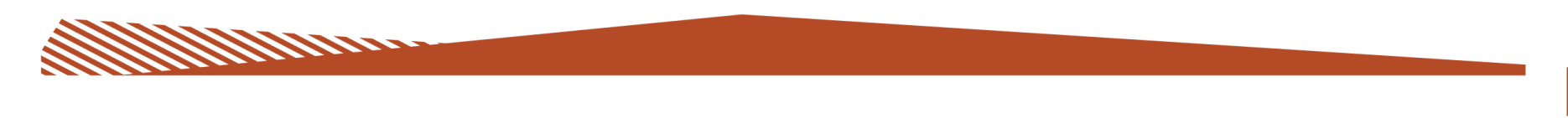 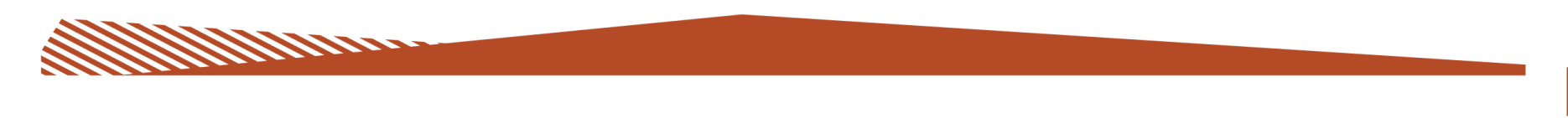 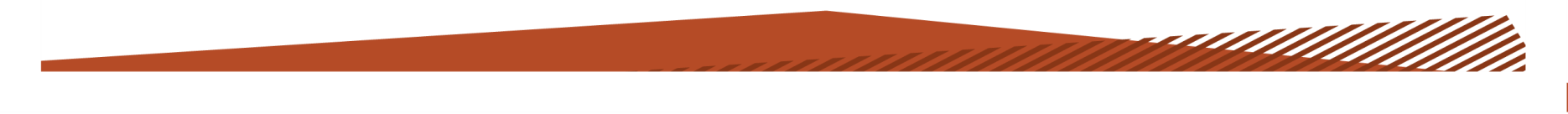 IwN Innovative Support - Examples
Open Career & Educational Resources(ISBE, STEM Learning Exchanges, & DCEO)
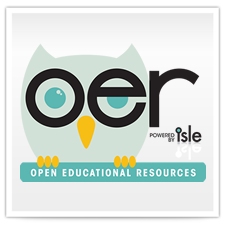 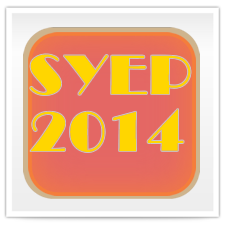 Summer Youth Employment Program(IDHS & DCEO)
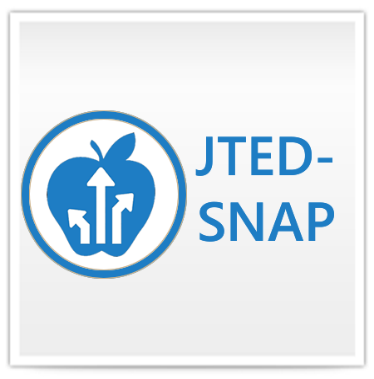 Employment & Training Program (DHS & DCEO)
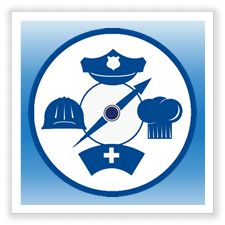 Illinois Talent Pipeline
(DCEO)
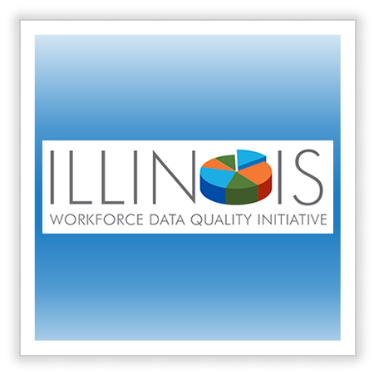 Layoff Aversion & Assistance
(LWIAs & DCEO)
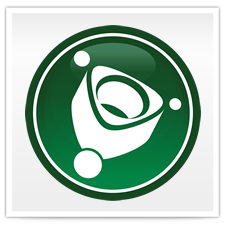 Workforce Data Quality Initiative (IBHE, ICCB, IDES, DHS, ISBE, ISAC, ILDS & DCEO)
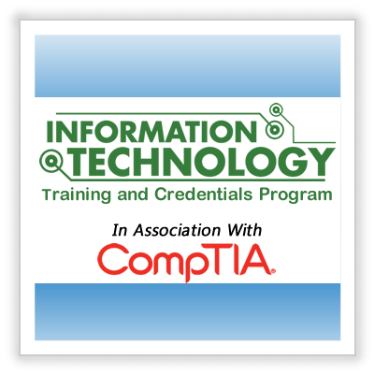 Job-Driven NEG(Information Technology, STEM Learning Exchanges, LWIAs & DCEO)
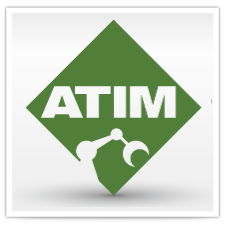 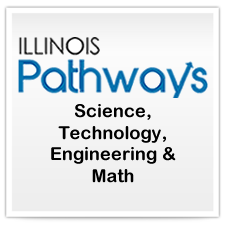 Accelerated Training for Illinois Manufacturing
(ICCB, IDES, Manufacturing STEM Learning Exchange,  & DCEO)
STEM Learning Exchanges/Career Pathways
(IDES, ISBE, ICCB, IBHE, ISAC, IDES & DCEO)
6
The web portal system uses the most current technologies to support regional and state priorities and partnerships:
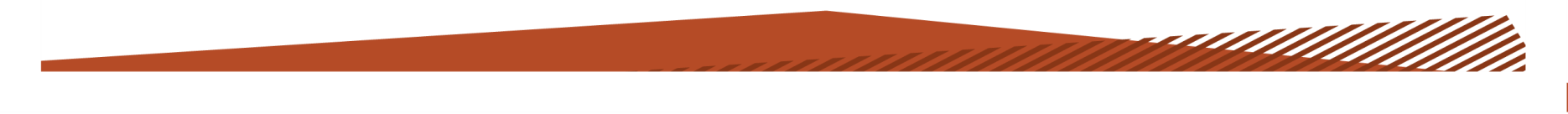 IwN Advanced Technologies
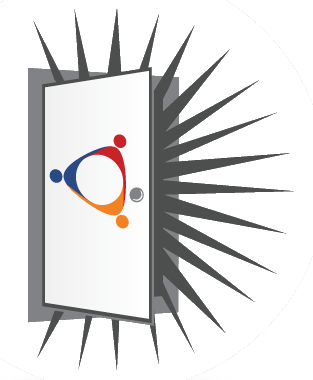 Presents a new streamlined look, feel and navigation.
Optimizes for smart phones, iPads, PCs, and more.
Gives more options to include a mobile app.
Provides more interactive and dynamic content.
Guides users to achieve their goals.
Personalizes with My Dashboard.
Simplifies niche content as articles with related materials, articles, and resources.
Hosts special programs.
Provides partners with guides and tools.
Offers widgets that any partner can easily embed on their website.
Integrates state agency, open source, and private sector apps and data through web services/APIs and single-sign-on.
7
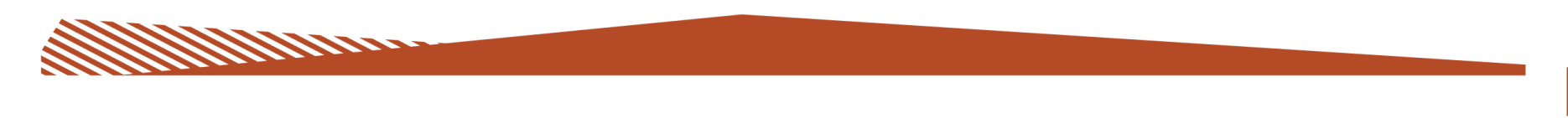 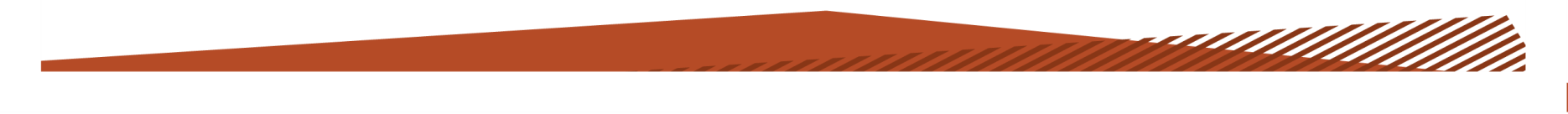 IwN Develops Partnerships
IwN develops and supports the statewide system of Illinois workNet Centers (comprehensive one stops), state services, schools, community partners, and employers.  Community partnership examples include: 
Chicago Public Libraries
Other Public Libraries
Disability service organizations
Veteran’s service organizations
Social service organizations
Faith-based organizations
High Schools
Colleges
Any organization that as part of what they do help employers or individuals achieve career, training, and employment goals.
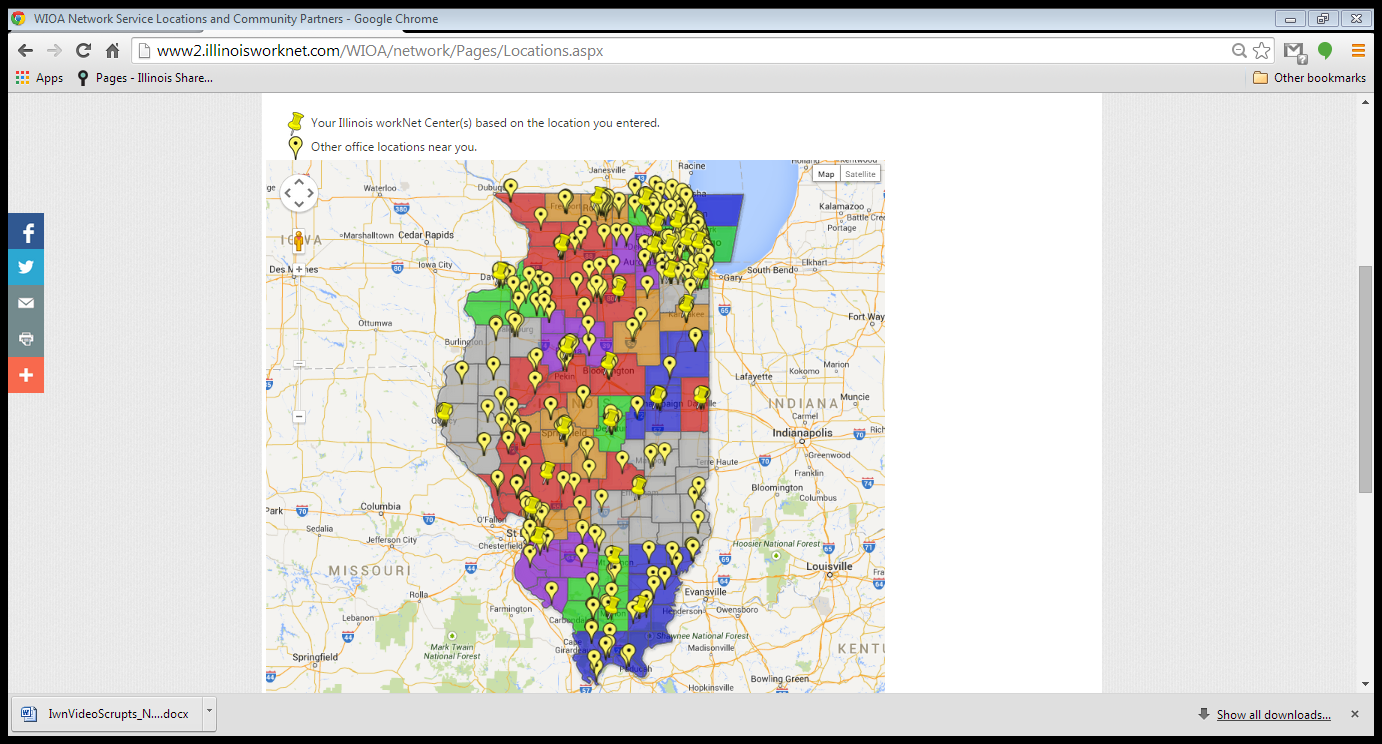 Employers and Work-based Learning
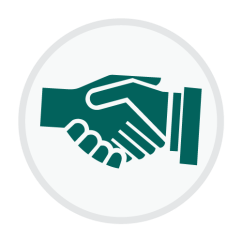 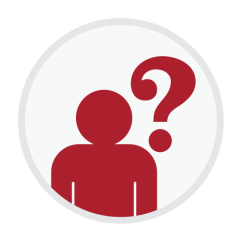 Planning and Preparation
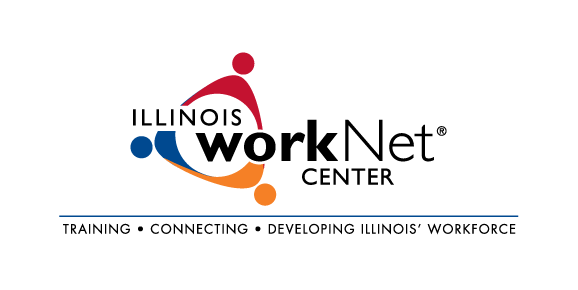 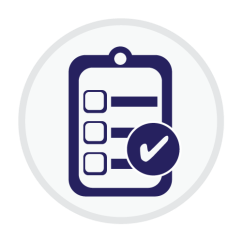 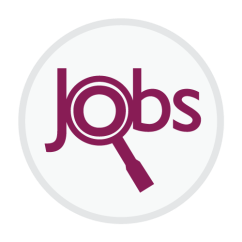 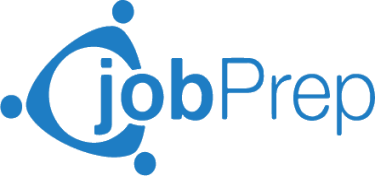 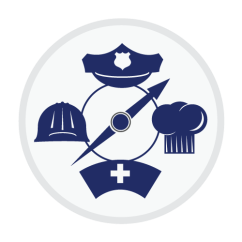 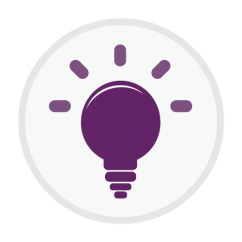 Academic, Technical, and Soft Skill Training
8
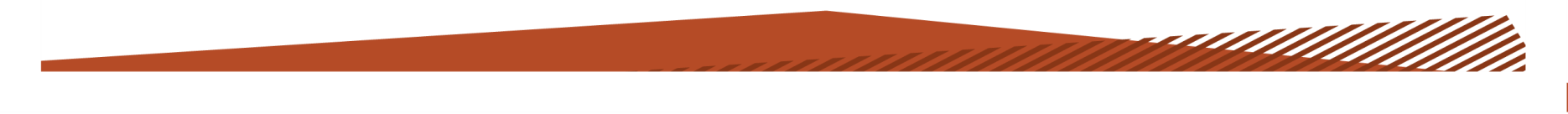 IwN Personalized Tools
http://www2.illinoisworknet.com
Adapts to devices ranging from smart phones, to iPads, to PCs.
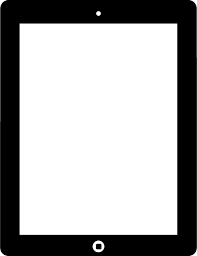 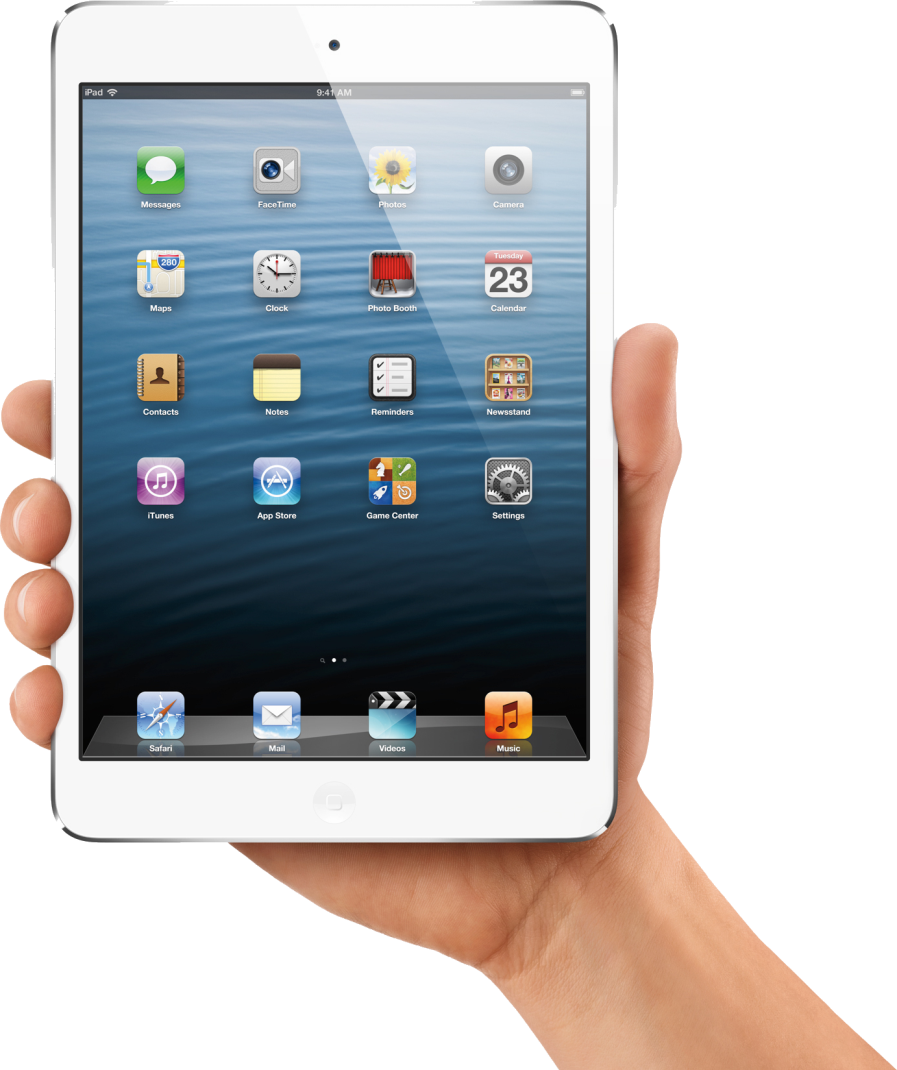 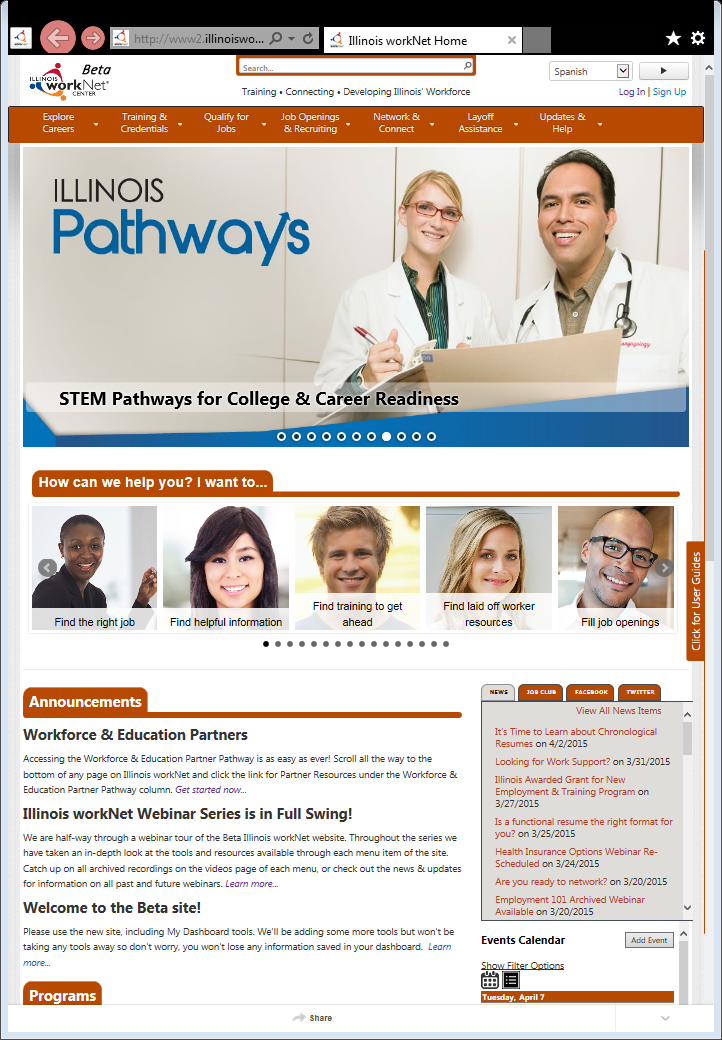 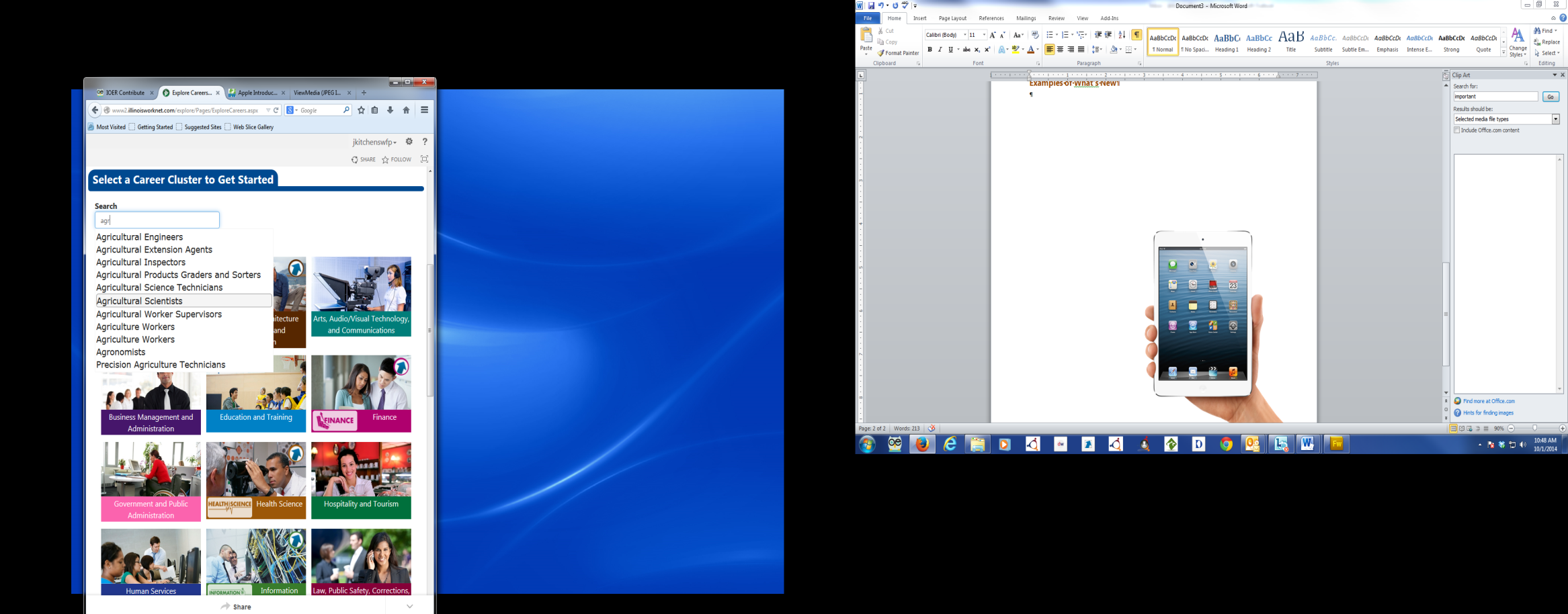 9
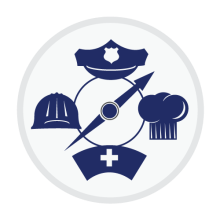 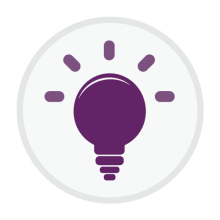 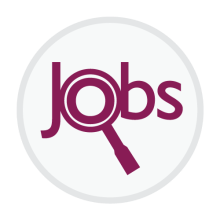 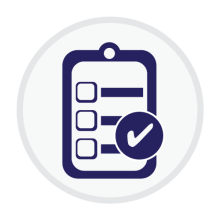 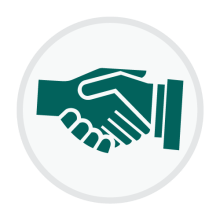 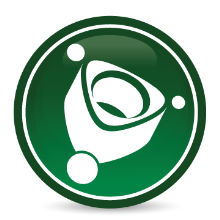 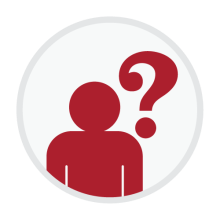 10
11
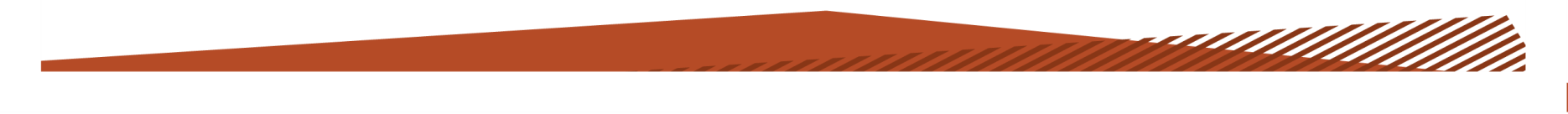 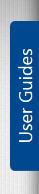 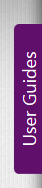 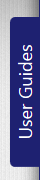 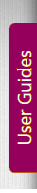 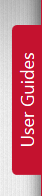 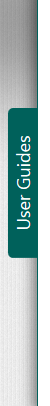 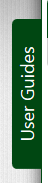 Look for Side Tabs.
IwN Tour - Guidance
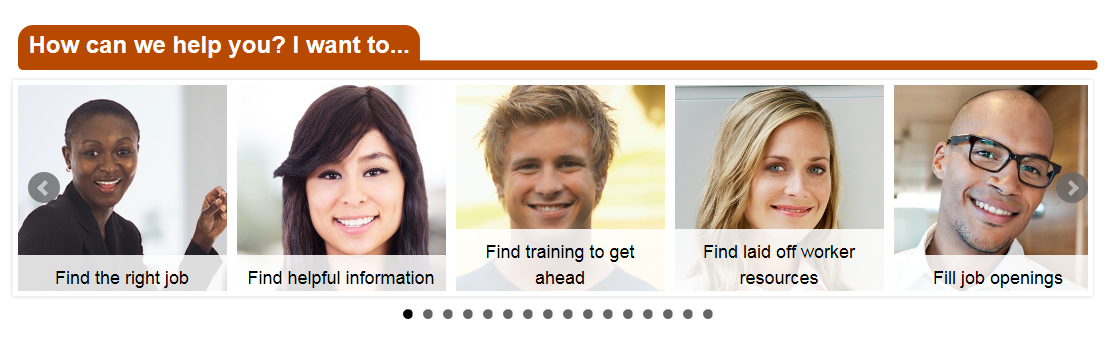 Click or Swipe.
Open
Closed
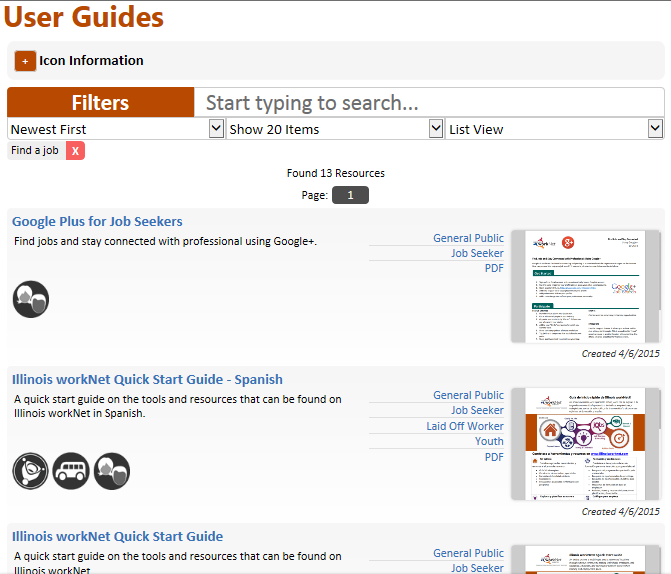 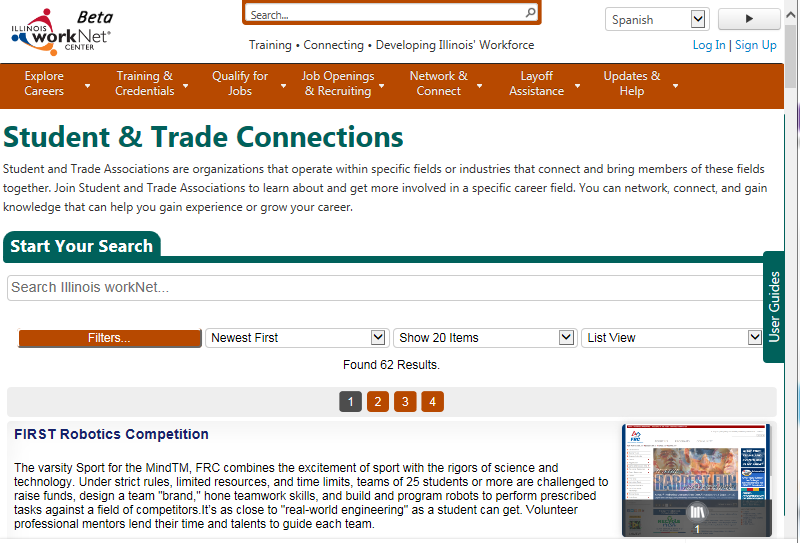 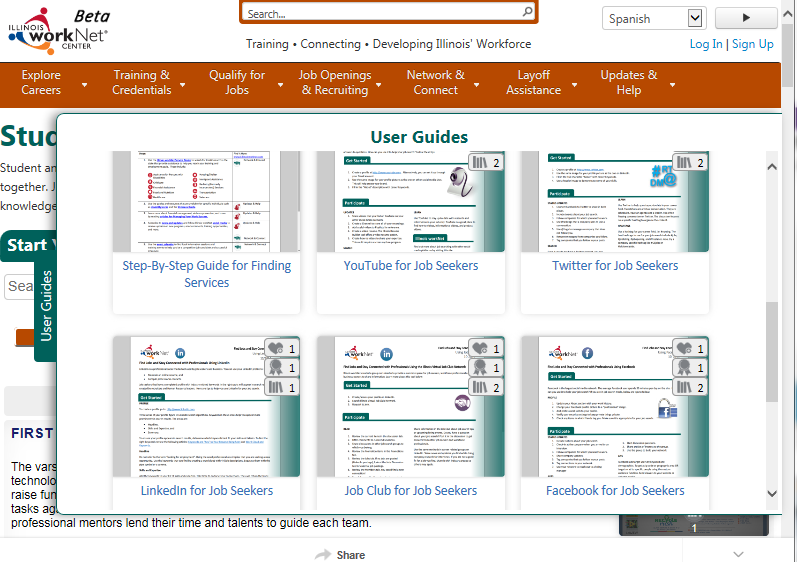 12
Simple User Guidance 
(Example:  One format that answers these questions.)
What is this?
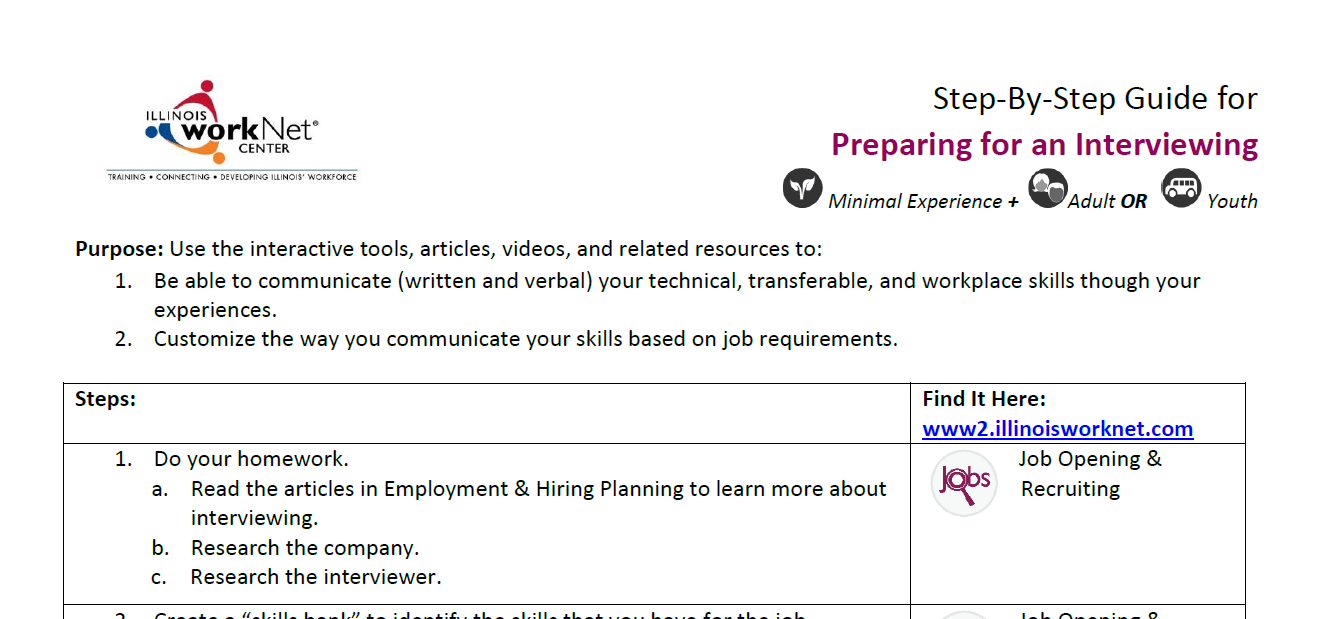 Who is this for?
Why do this?
How do you do this?
Where do you find the resources?
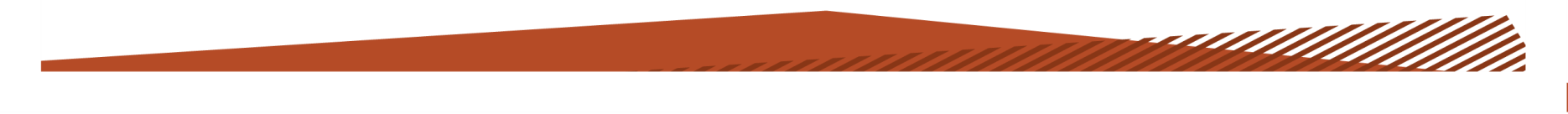 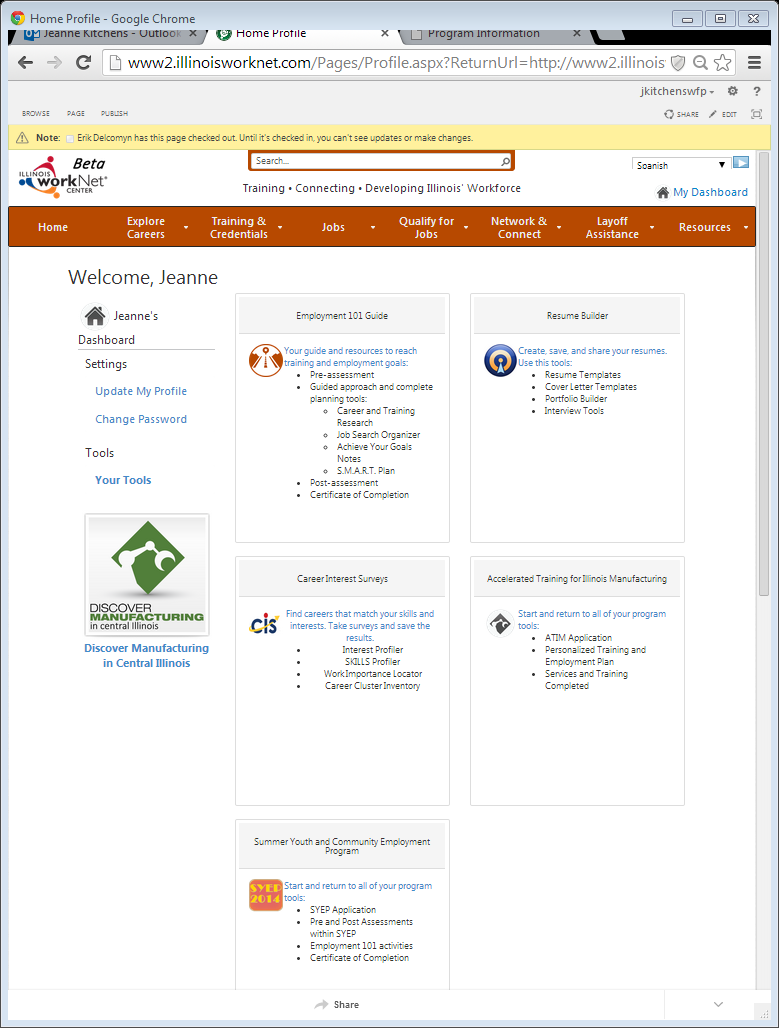 My Dashboard
Global tools available to everyone:
Employment 101 – Career, Training, and Job Search Plan, Assessment, and Certificate of Completion
Resume Builder
Career Interest Surveys
My Bookmarks
My Notes
Messages

Special program tools for applicants and enrolled participants – only seen by those who submit an application to participate or are enrolled in the program.

Partner Tools
14
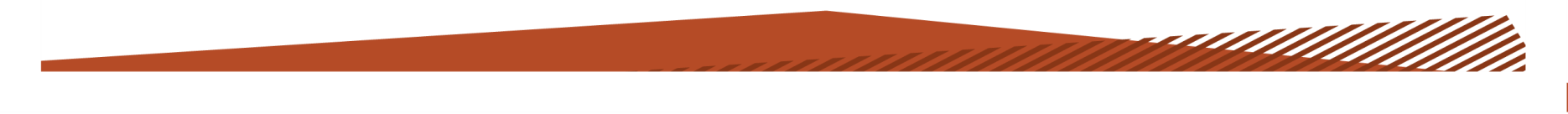 My Dashboard
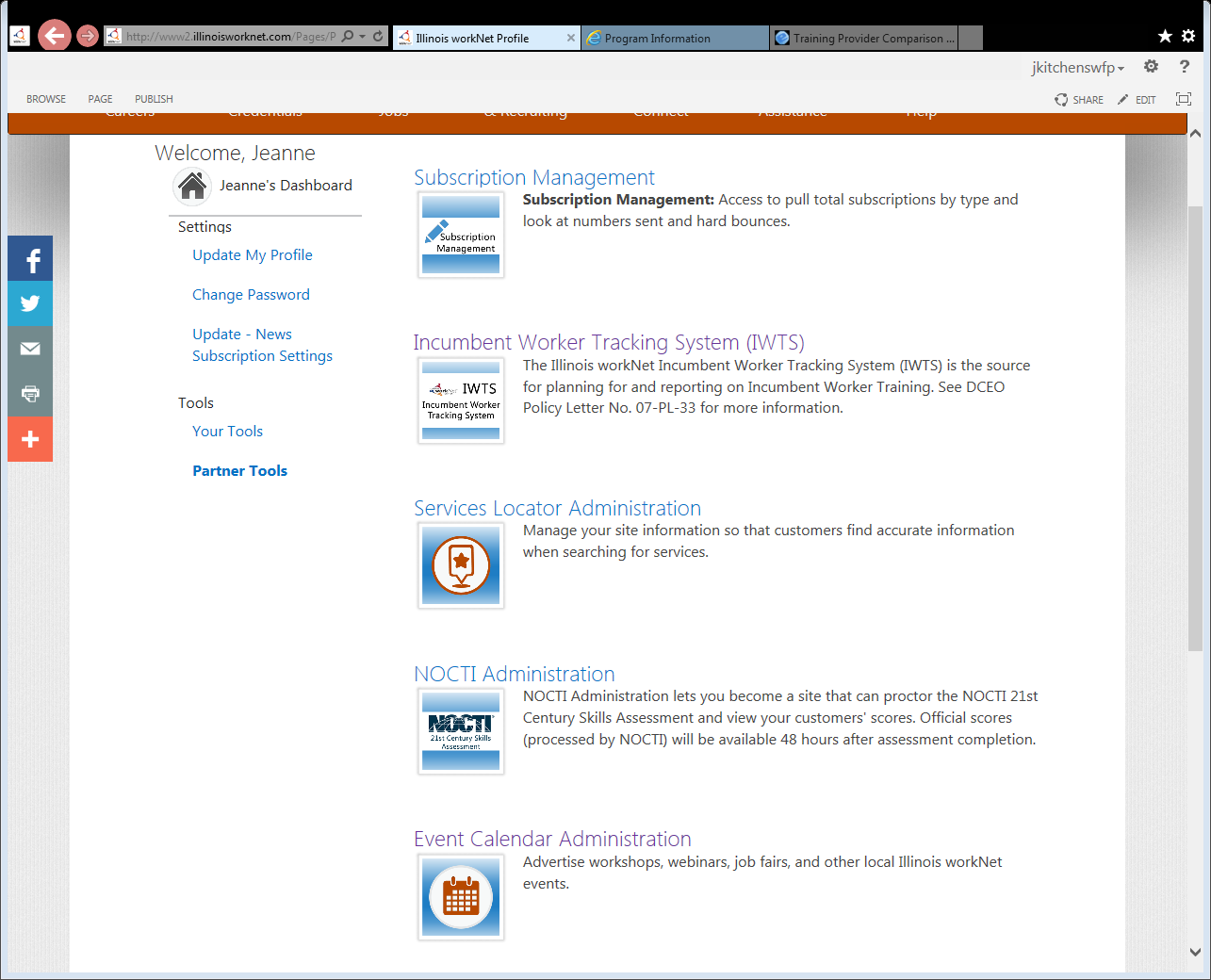 Partner Tools:
Global - Available to LWIA and community partners based on staff roles:
Add/manage service and referral sites
Add/manage events
Add/manage success stories
Customer Groups
NOCTE 21st Century Skills Assessment
Observation Assessment
Worksite Evaluation
Career Interest Assessments
Special Projects – Available to LWIA and community partners based upon participation with special projects.
15
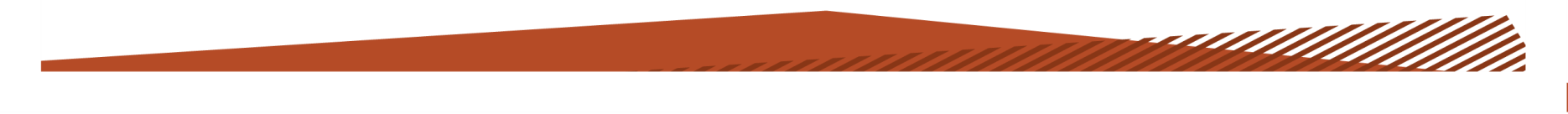 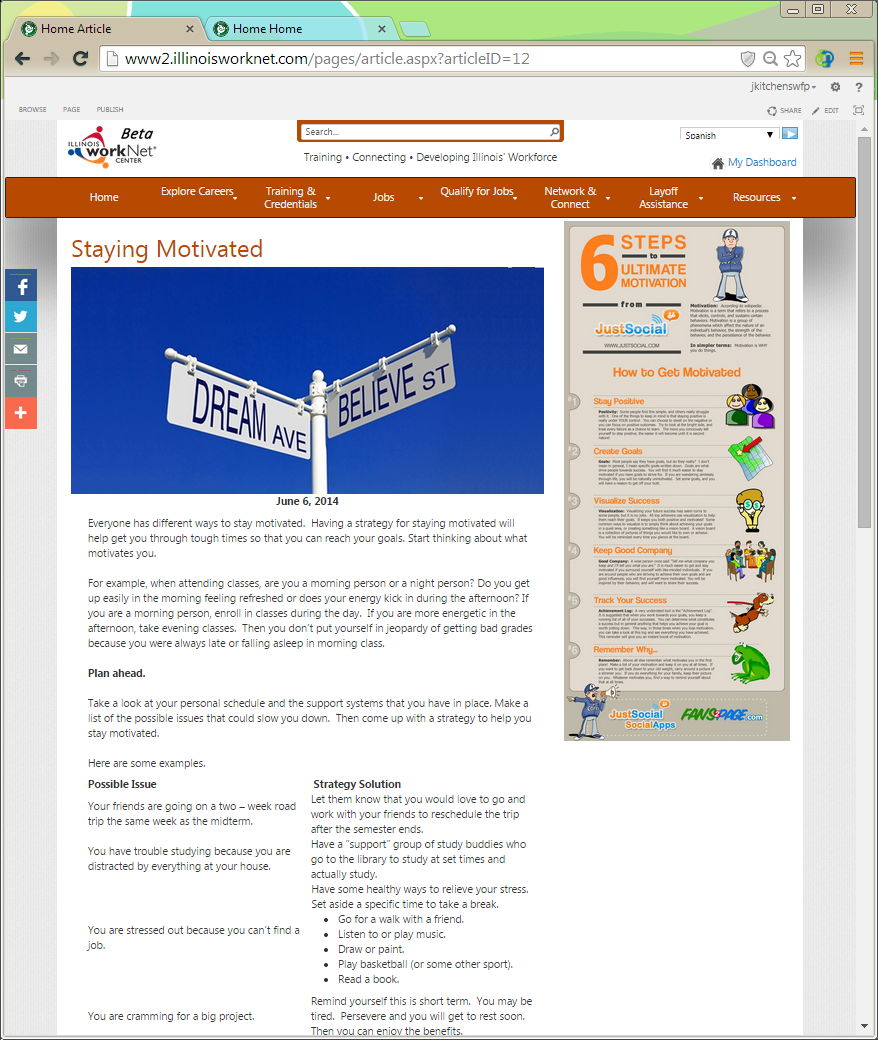 IwN Tour - Articles
Current Articles with:
Related materials
Related articles
Related resources
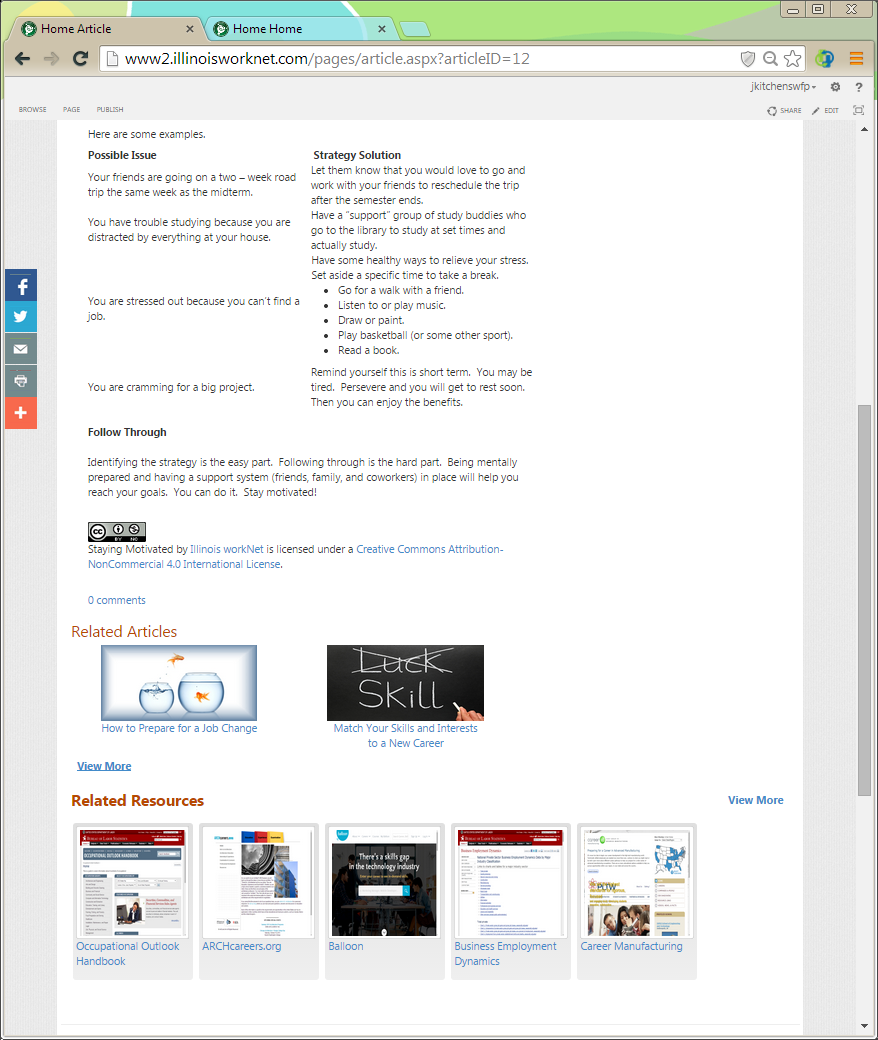 16
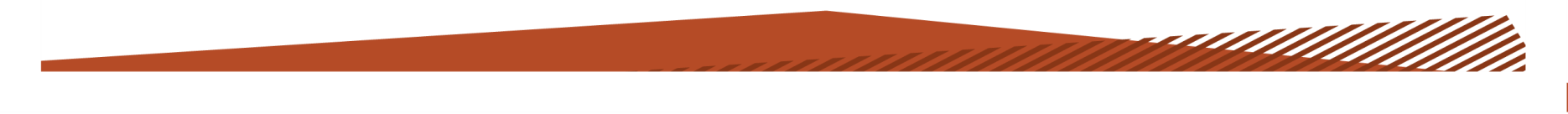 Explore Careers Examples
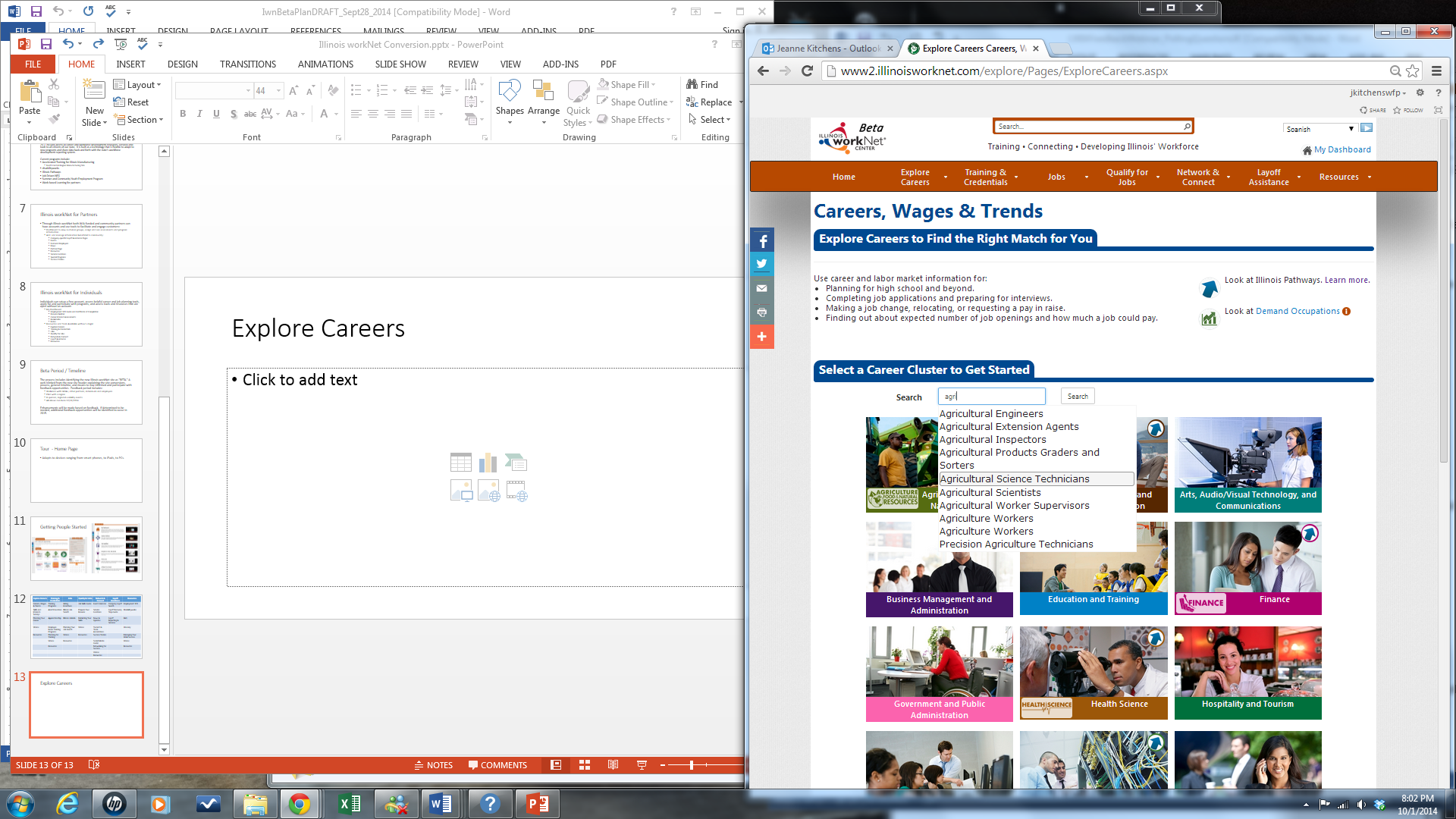 Interactive tools
Current articles with materials, related articles and resources
Videos
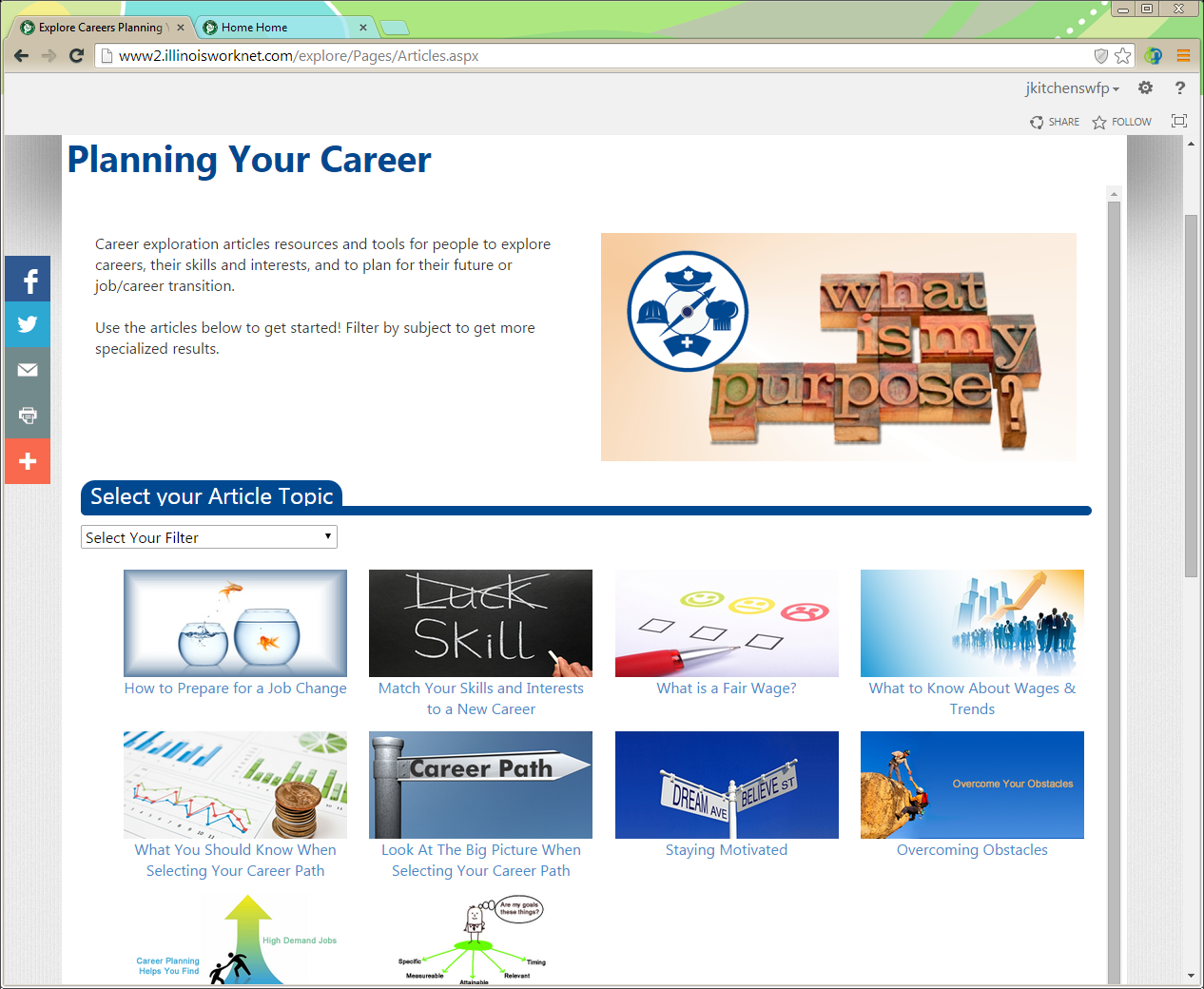 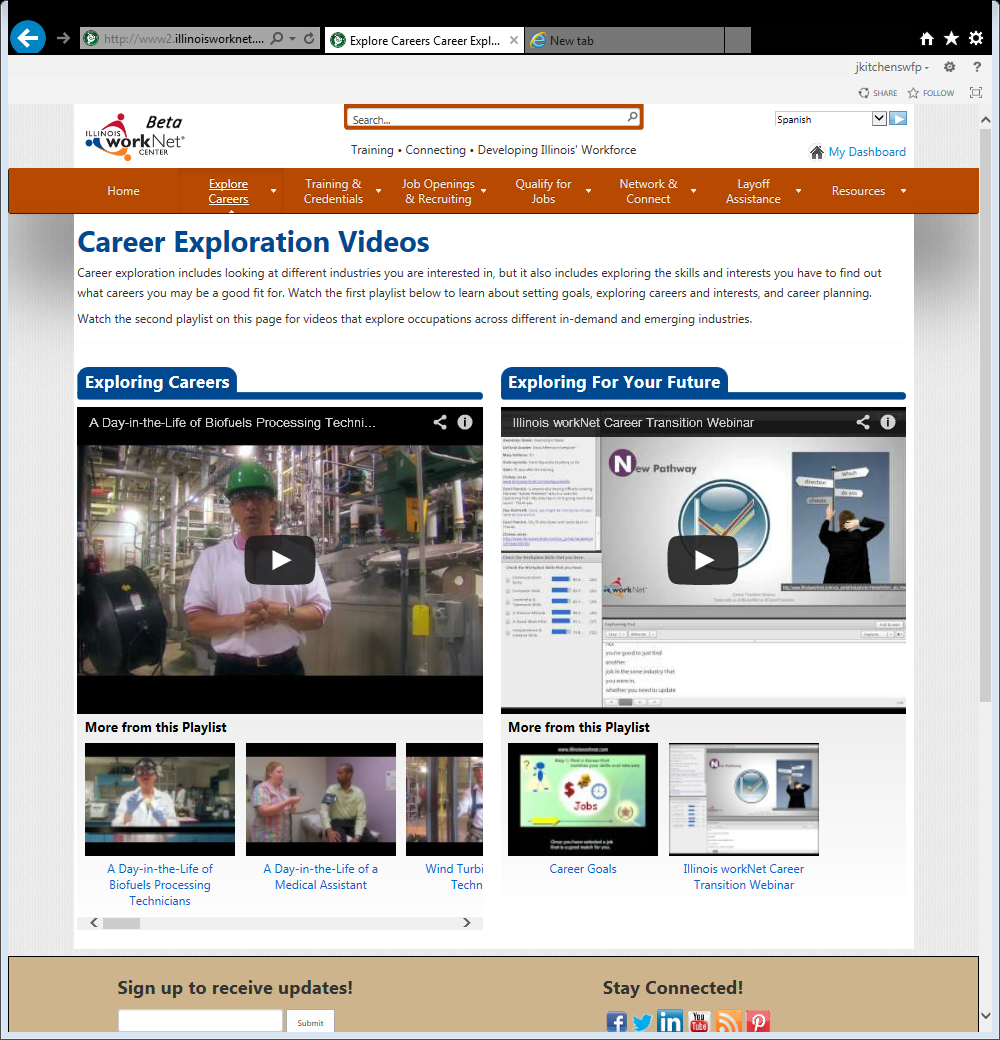 17
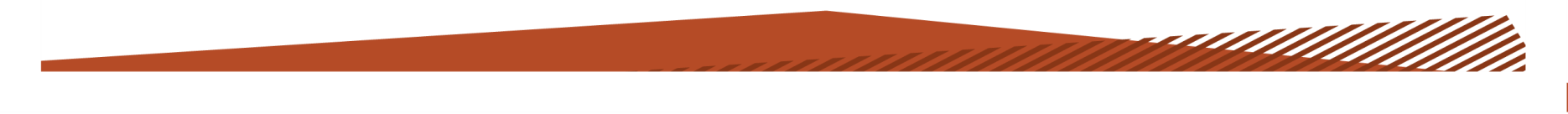 Training Program Examples
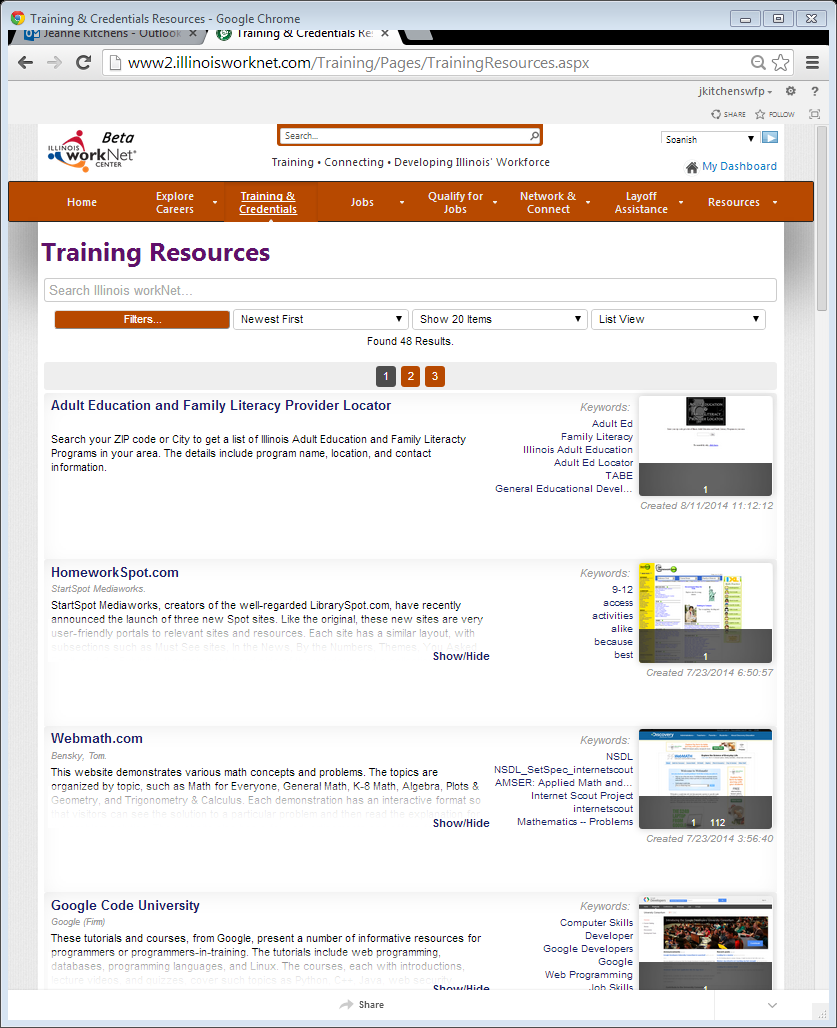 Postsecondary programs including WIOA approved
Resources to connect to training opportunities
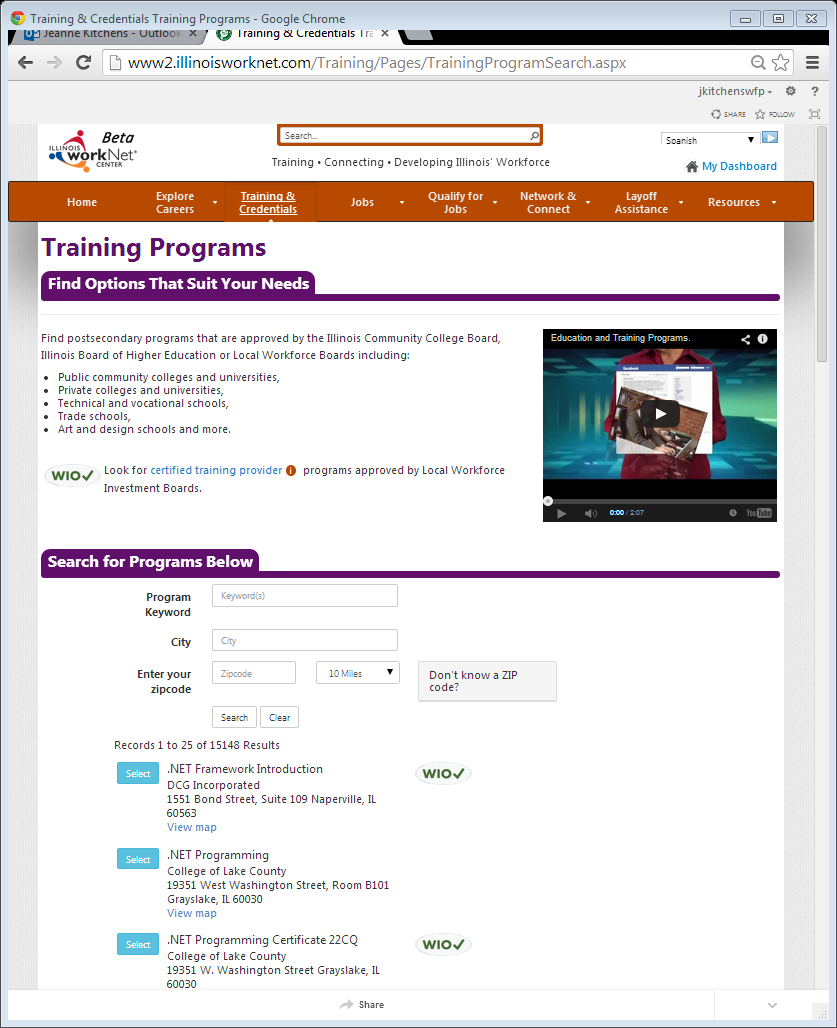 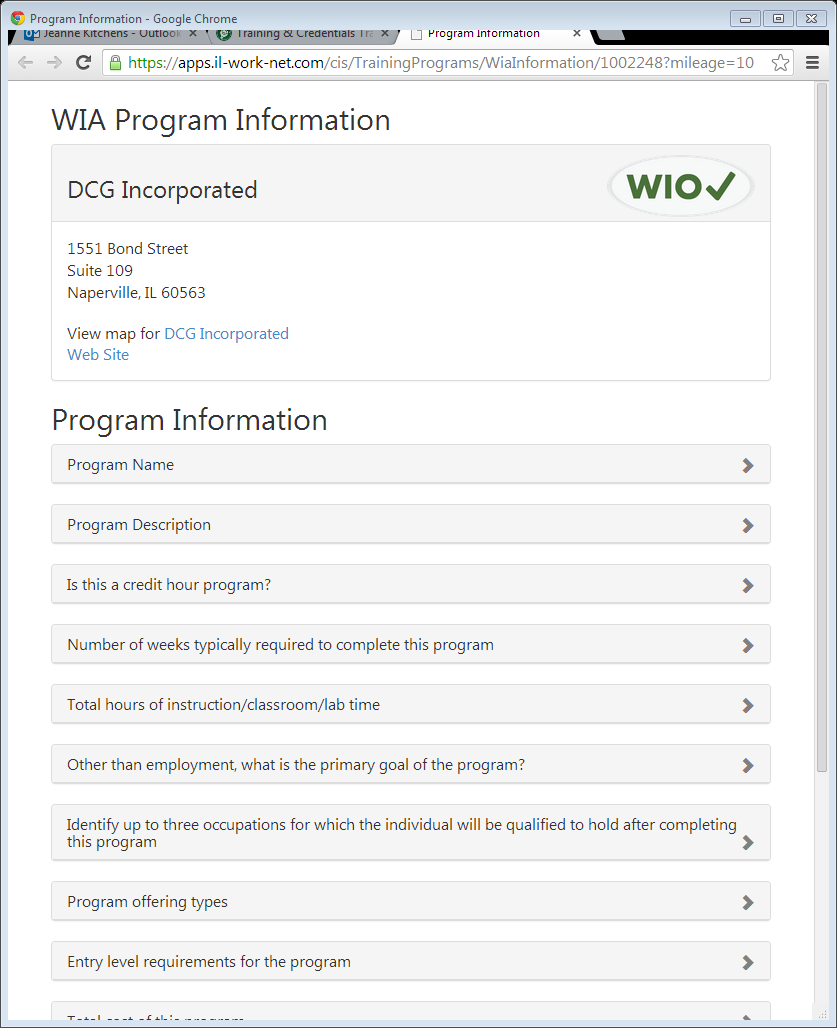 18
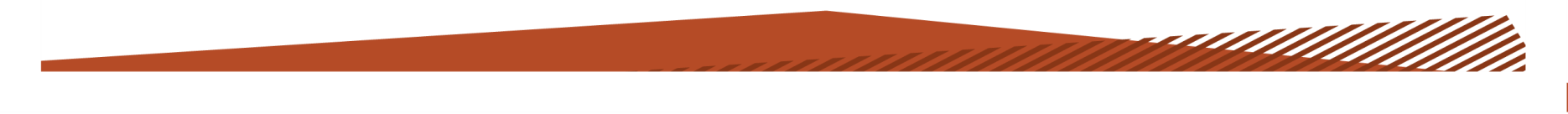 Jobs Examples
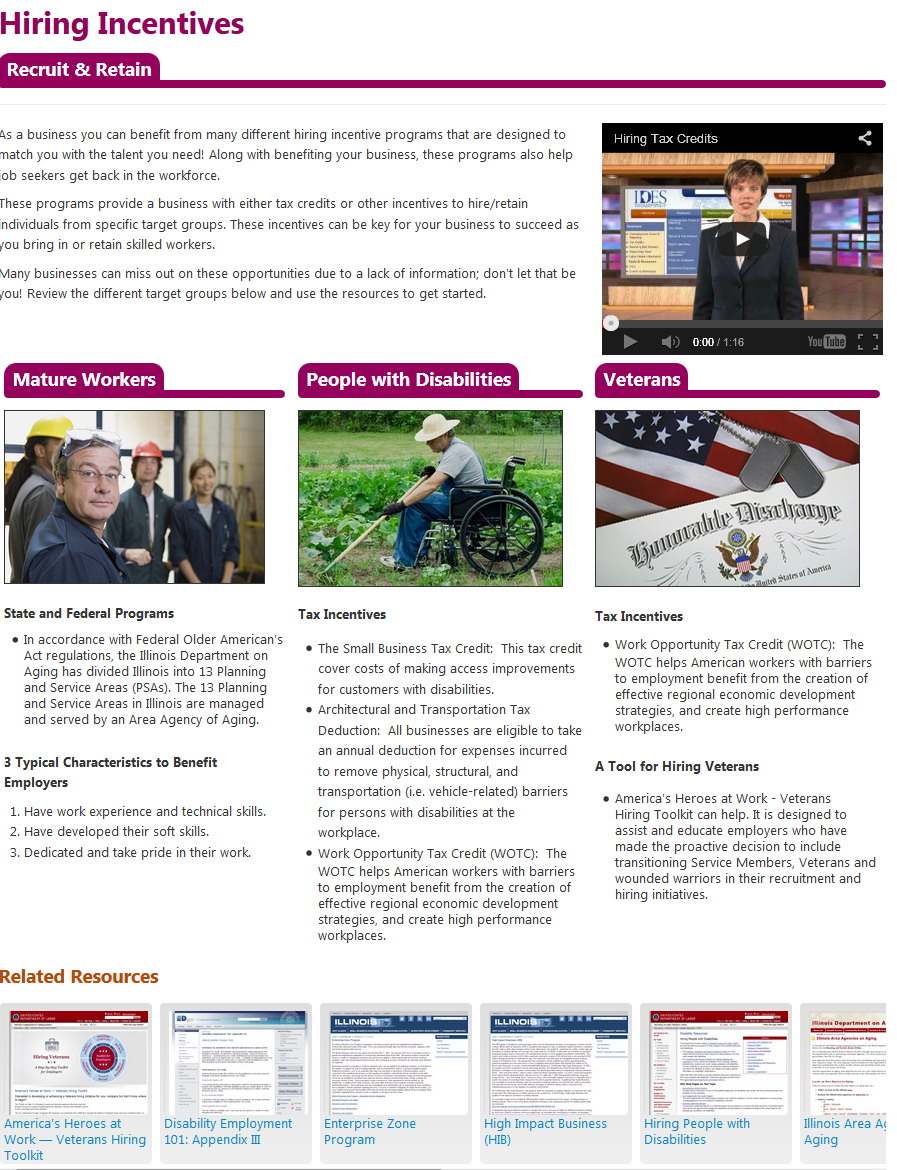 Connect to Job Opportunities
Hiring Incentives
Planning Assistance
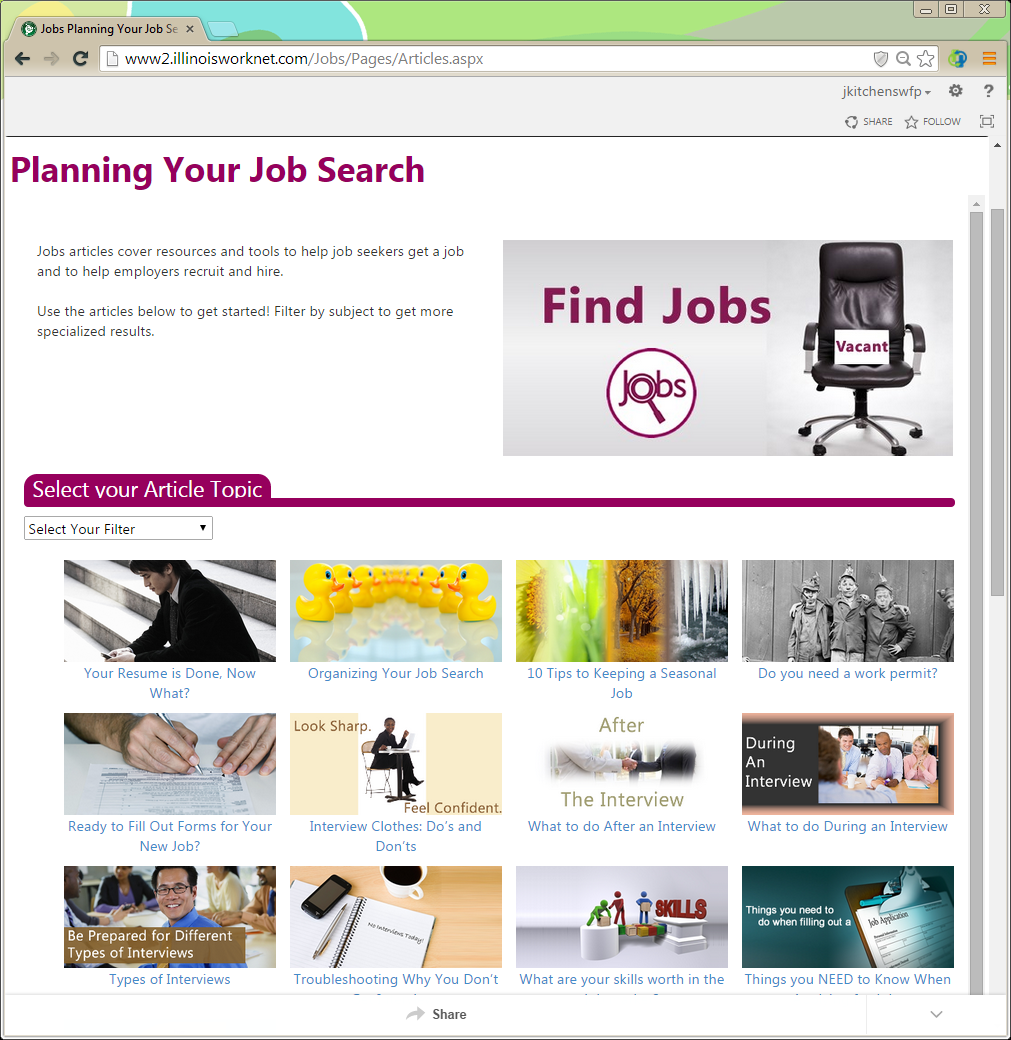 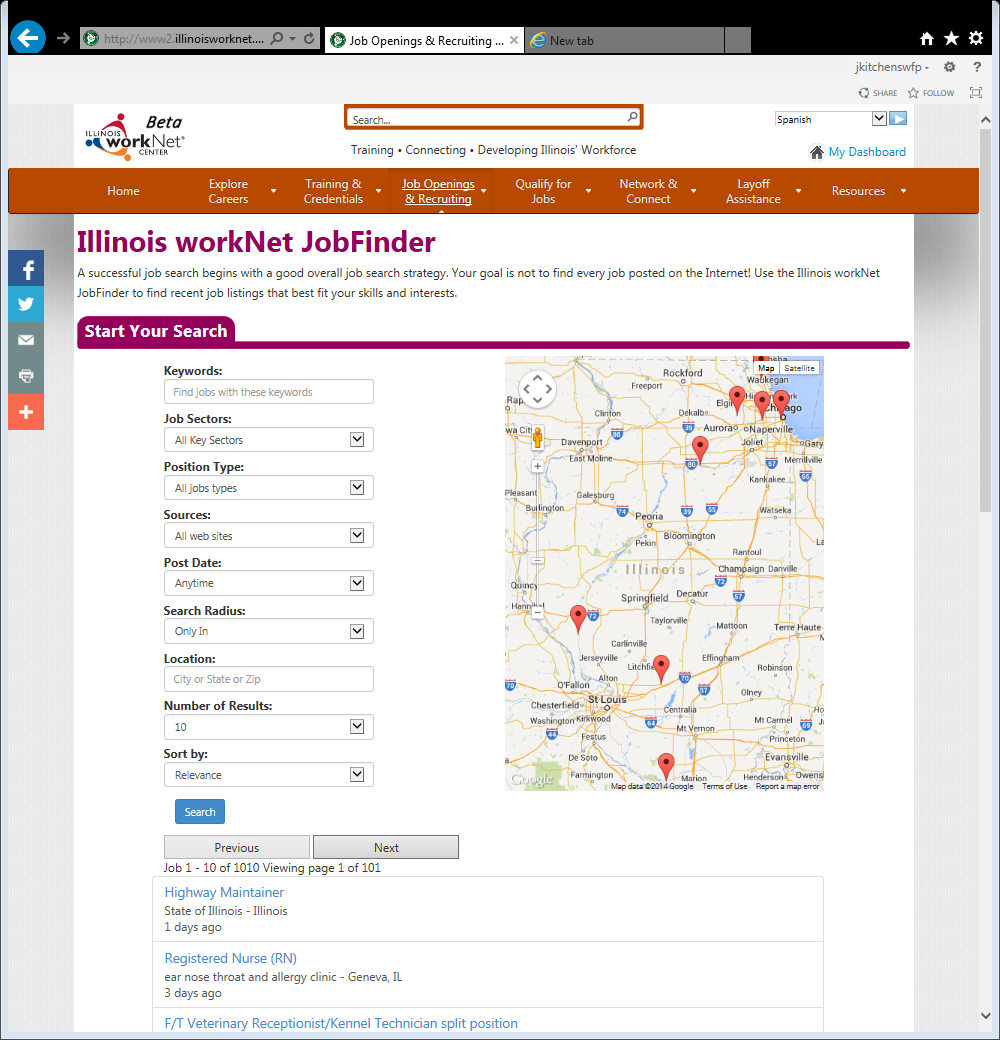 19
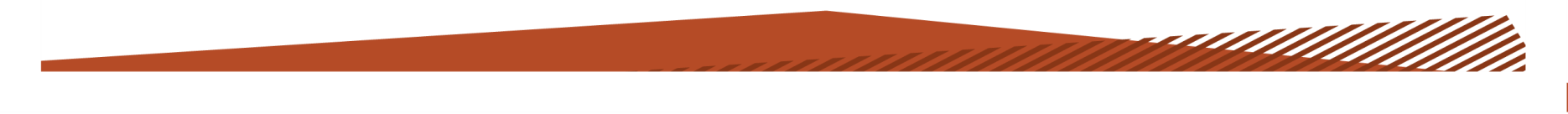 Qualify for Jobs Examples
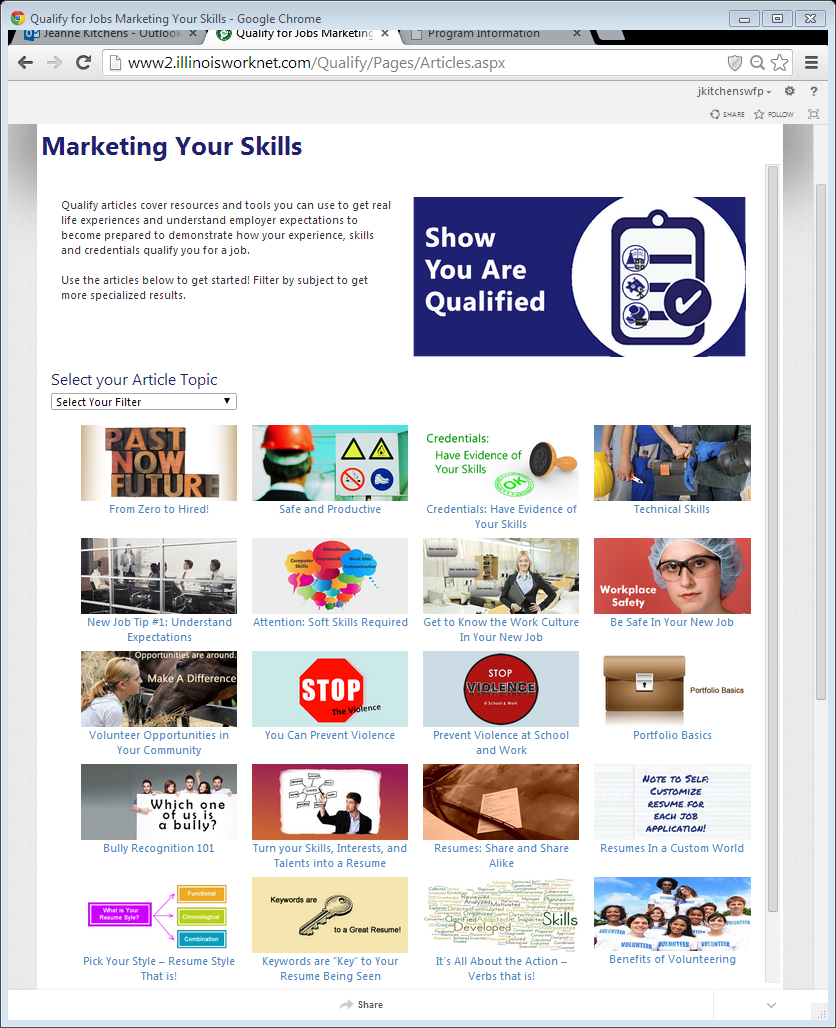 Job Skills Guide
Prepare Your Resume
Marketing Your Skills
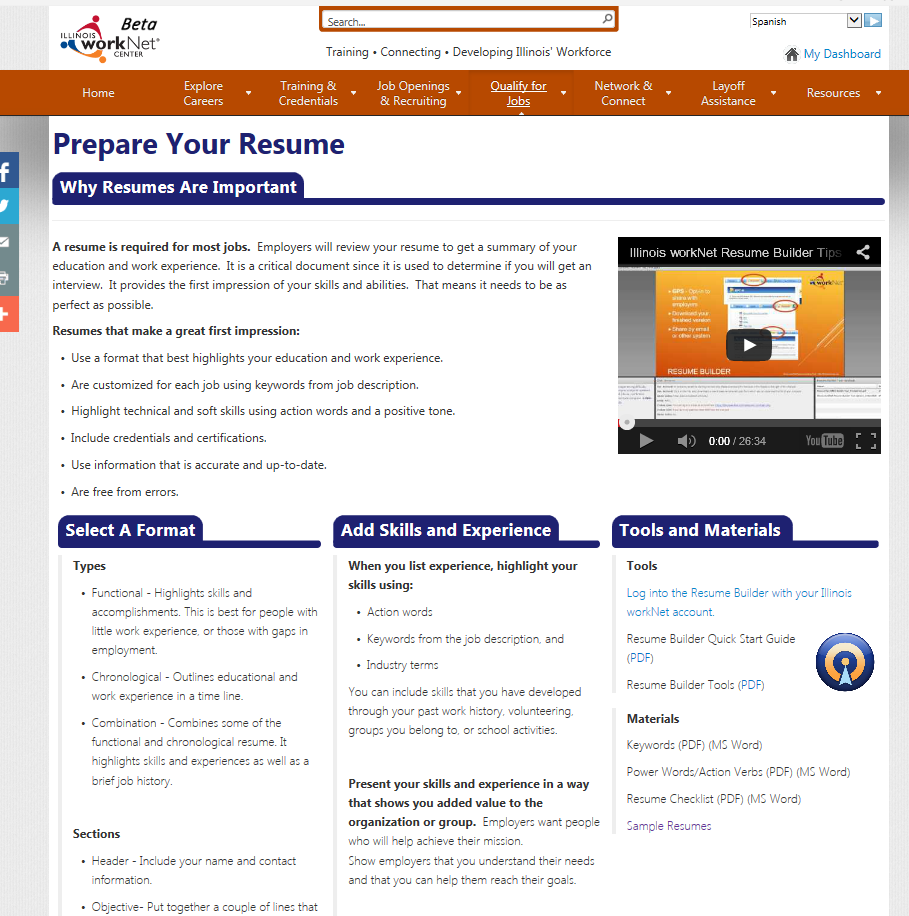 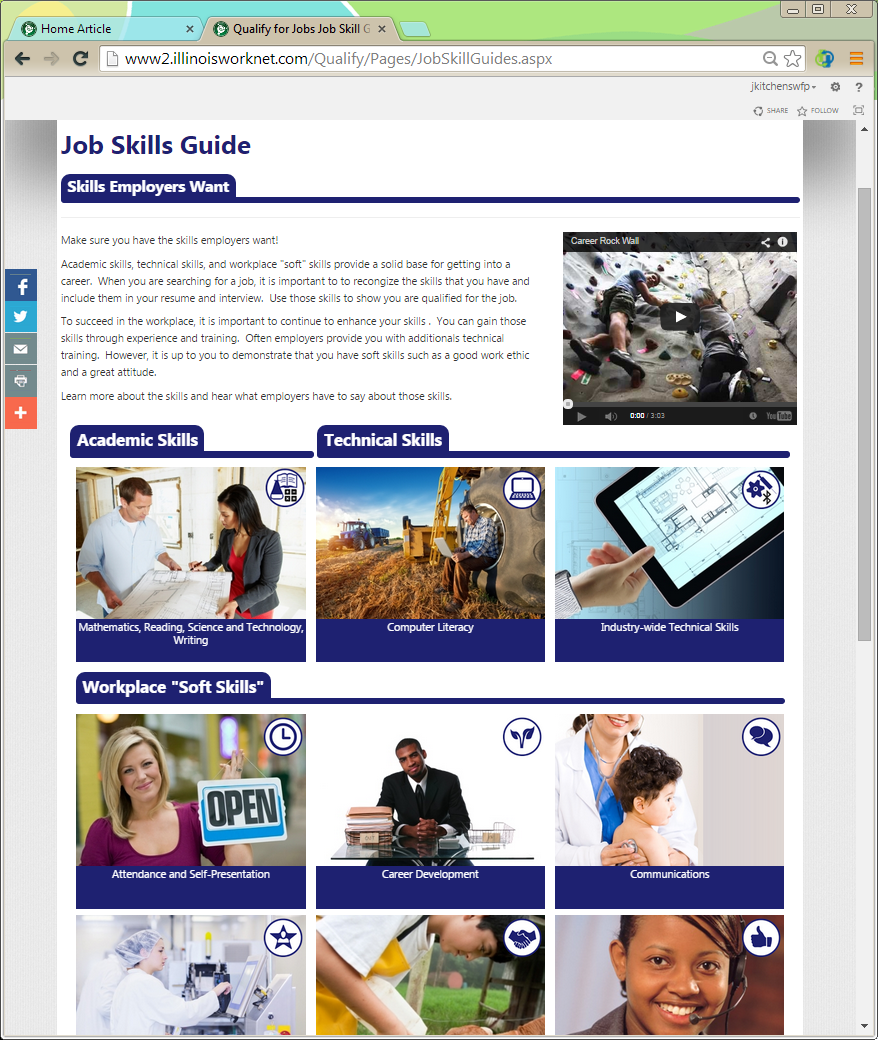 20
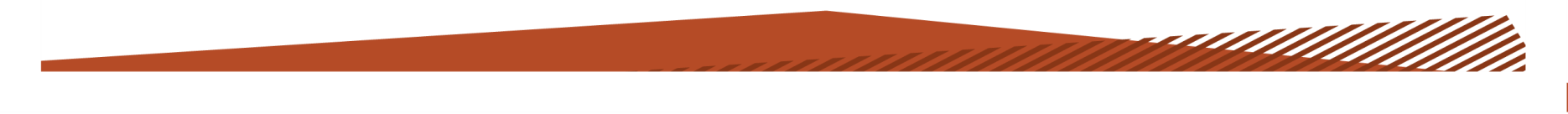 Network & Connect Examples
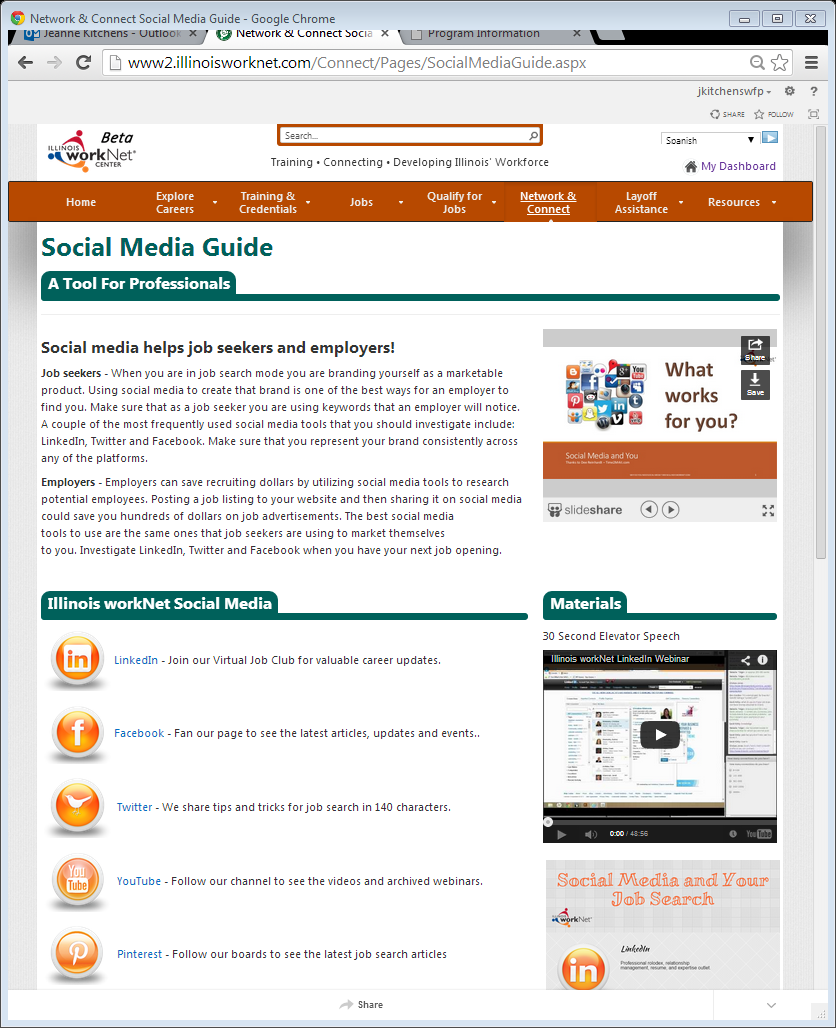 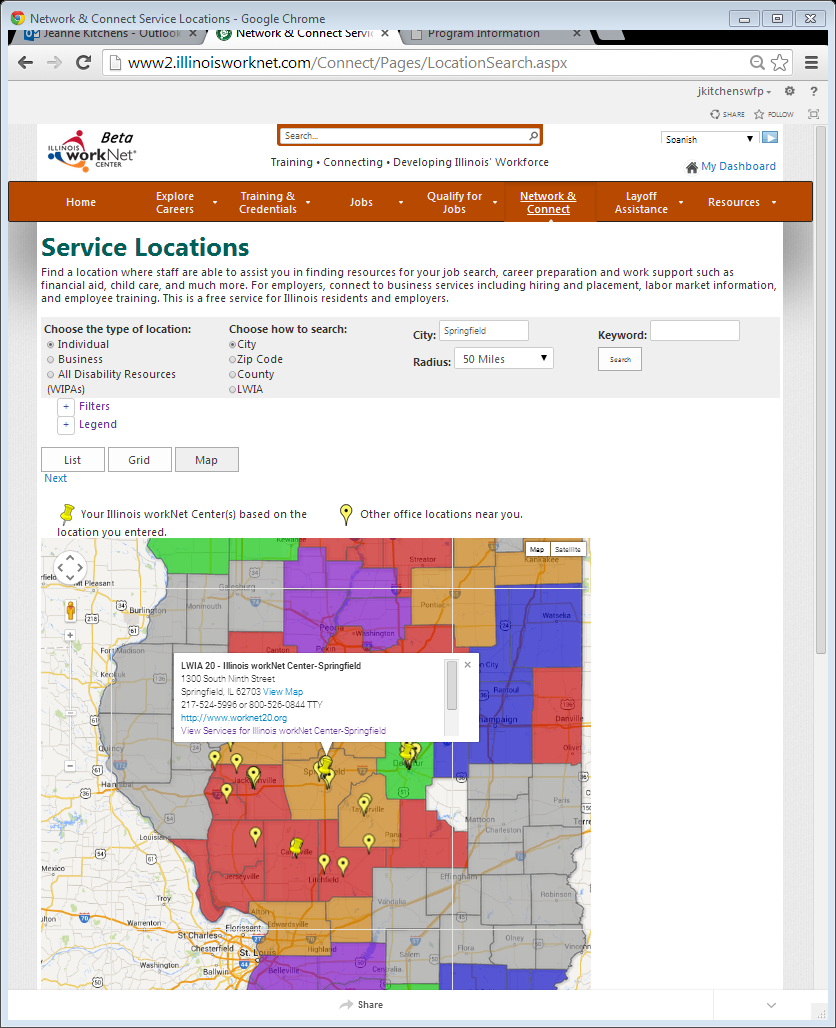 Event Calendar Widget
Service Locations
Social Media Guide
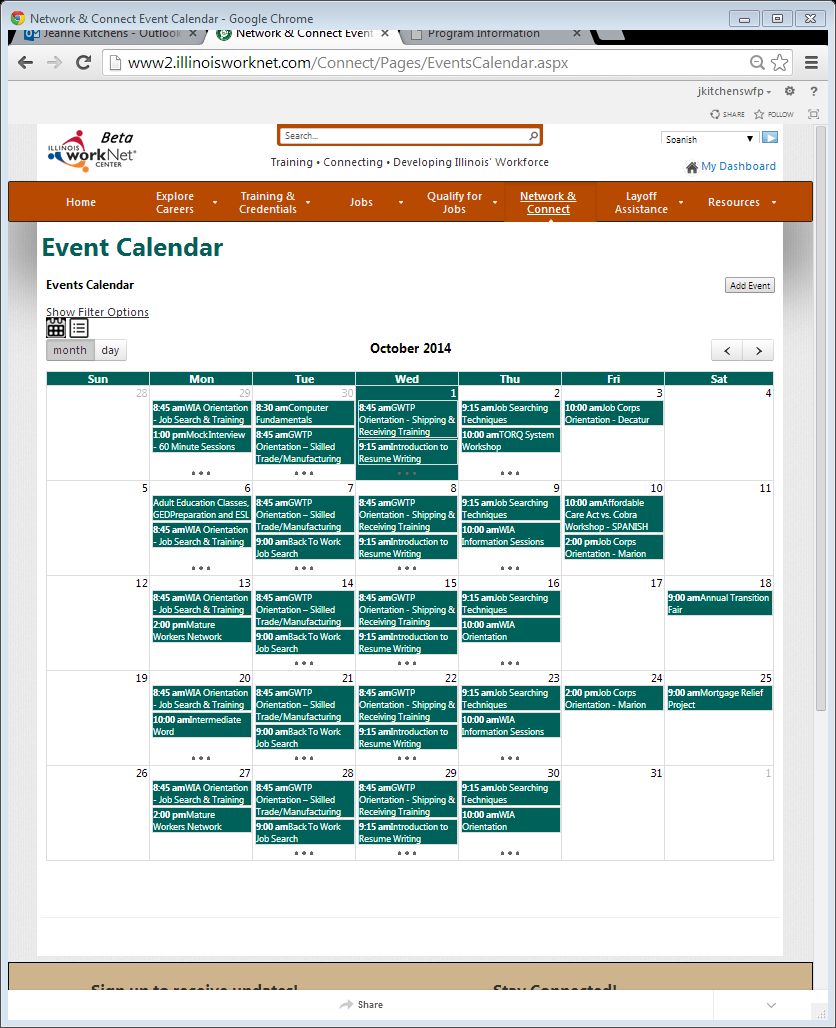 21
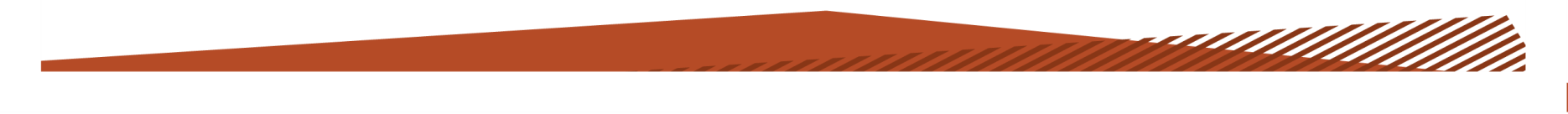 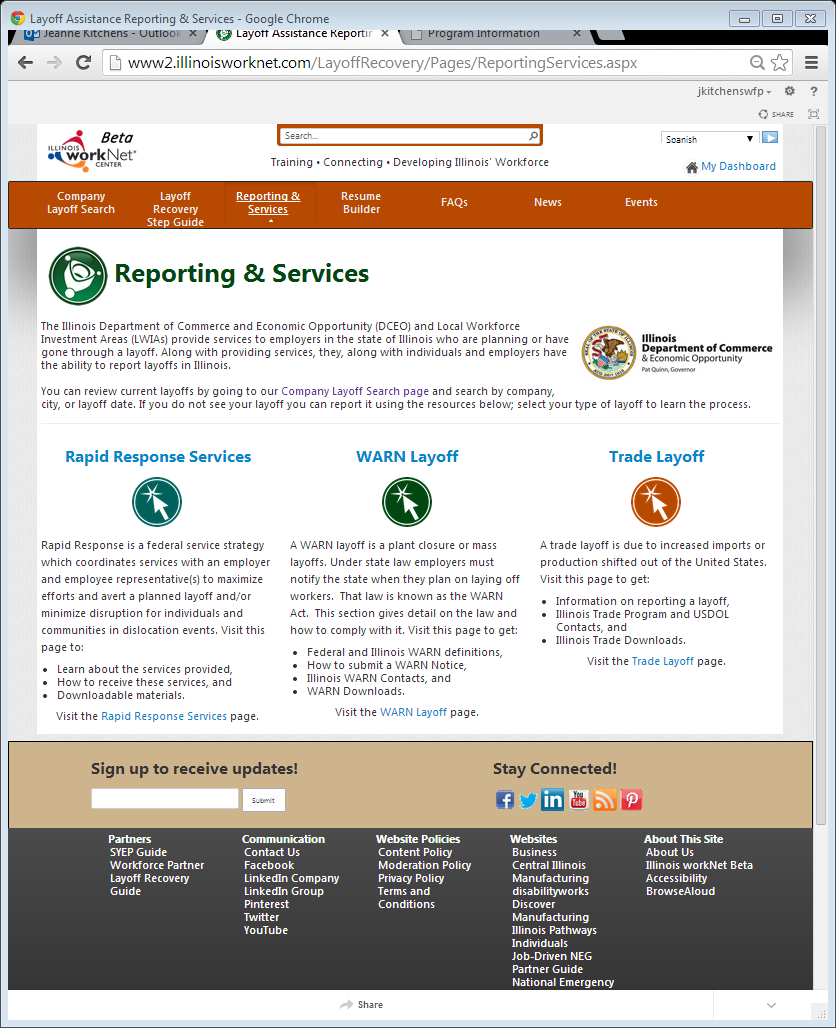 Layoff Assistance Examples
Company-Specific Layoff Assistance
Reporting and Services
Step Guides
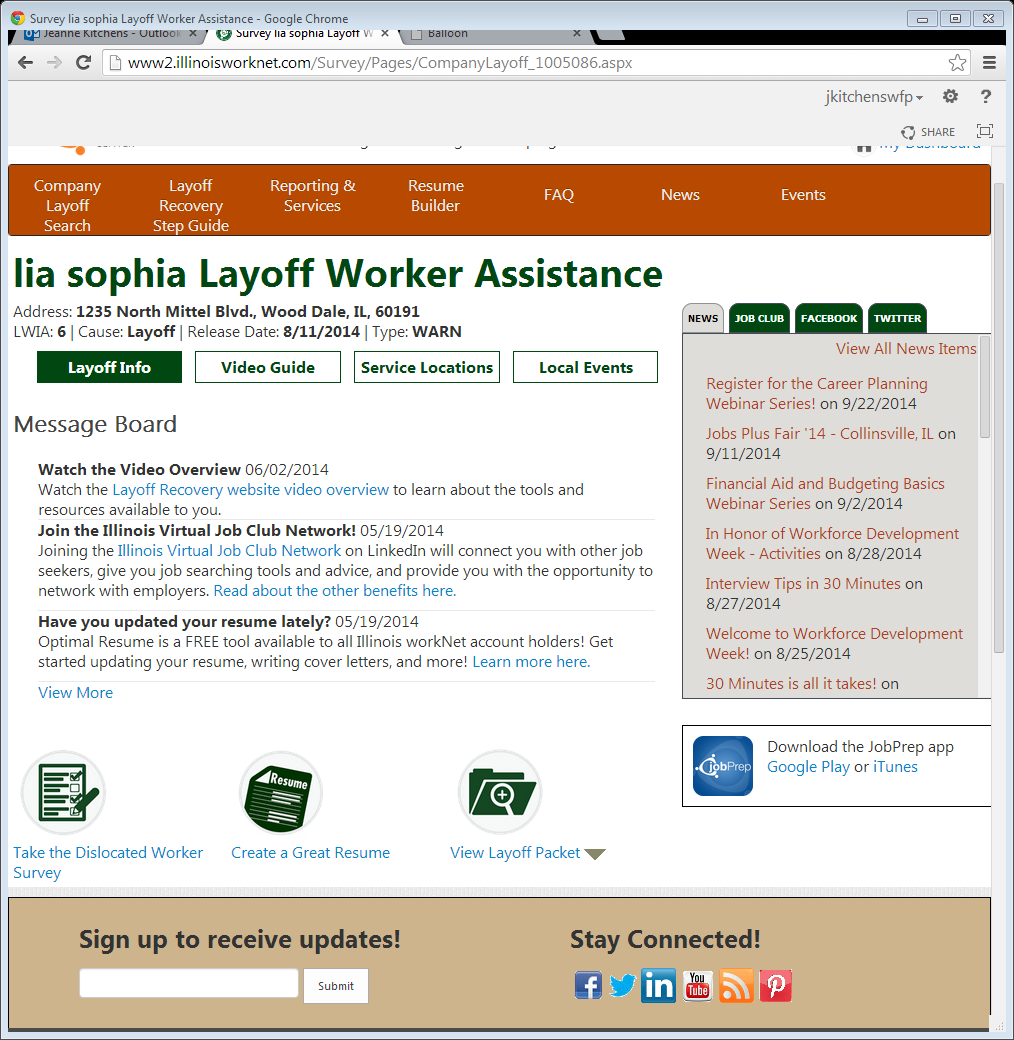 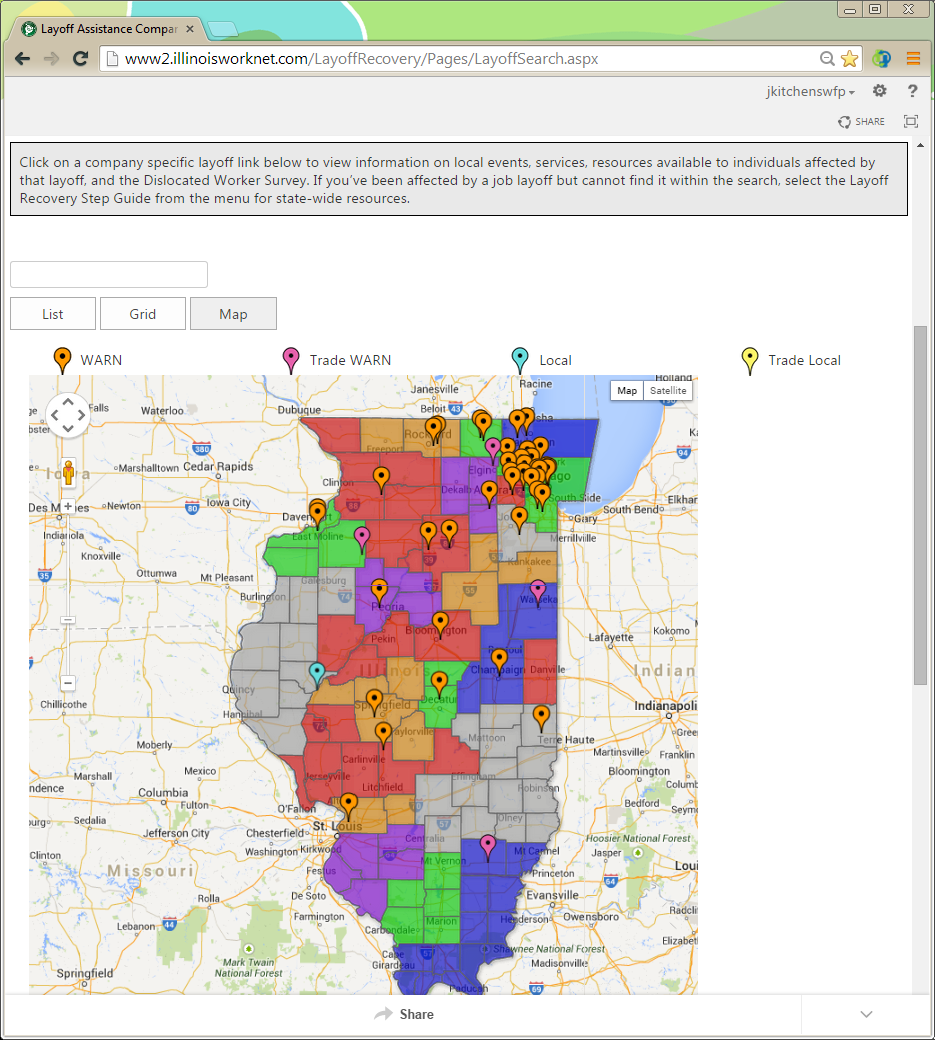 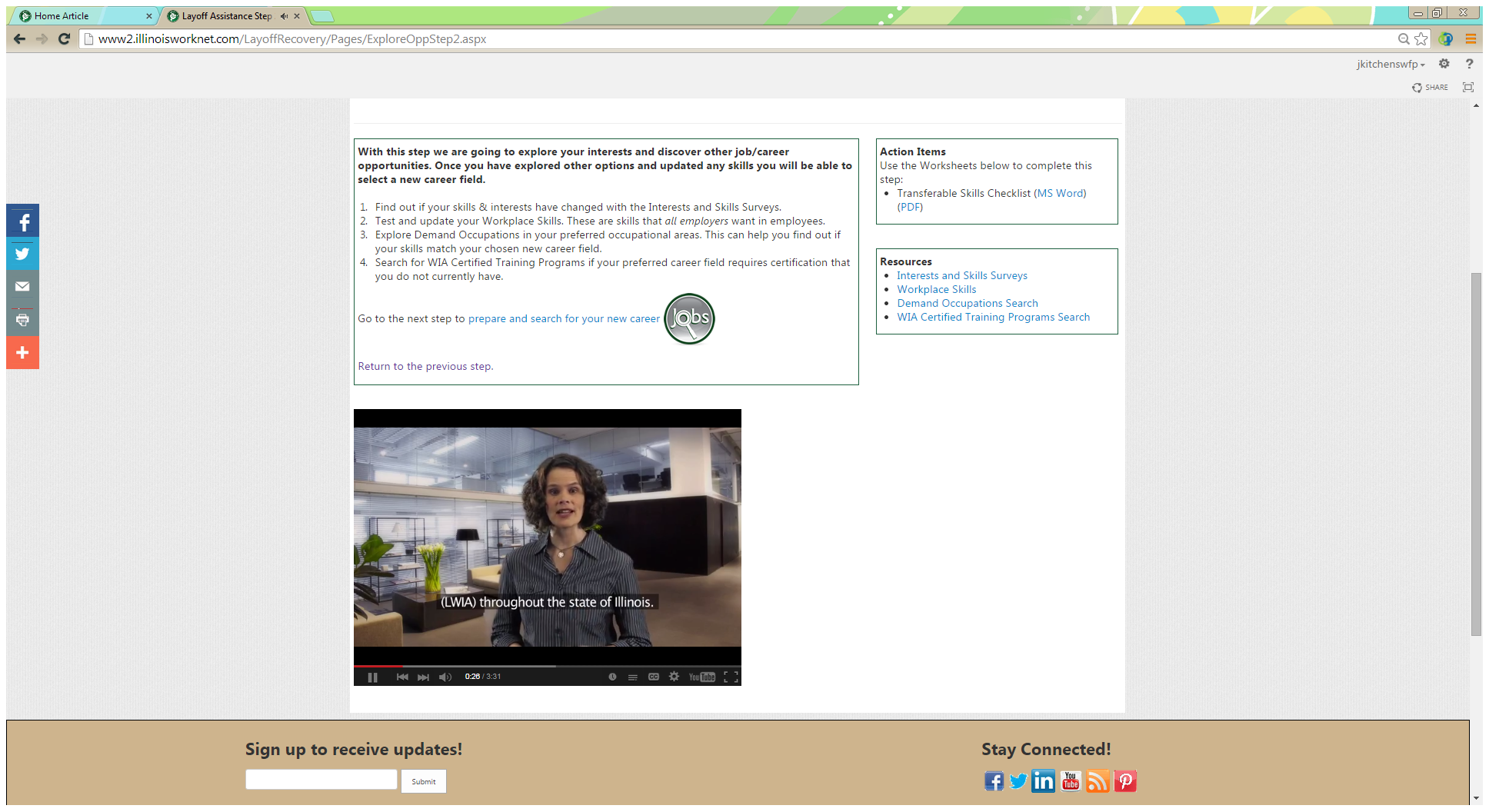 22
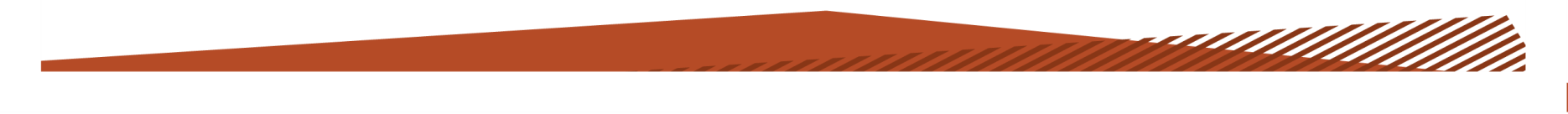 Success Stories Examples
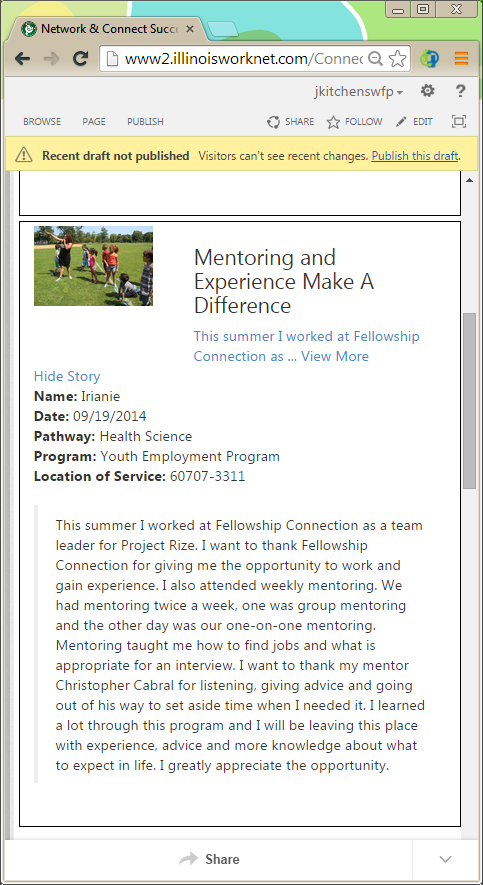 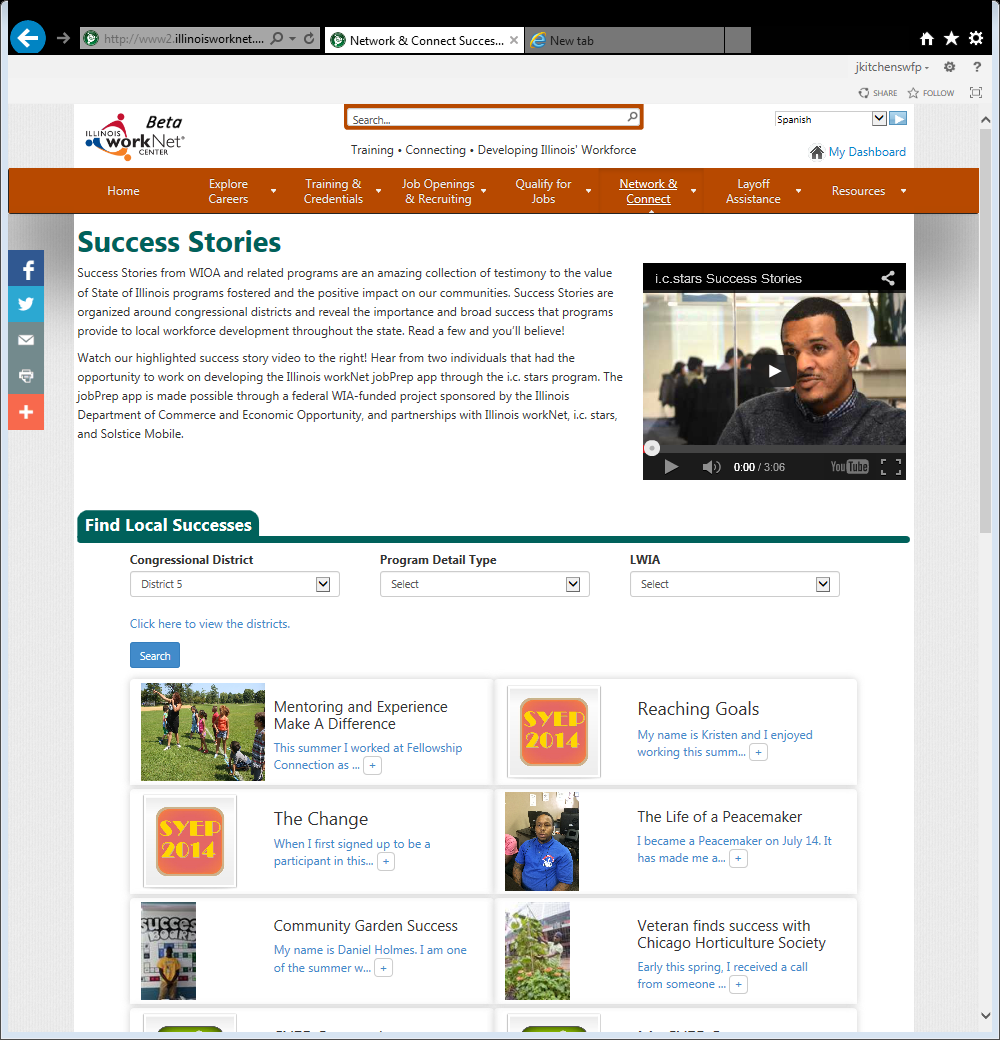 Collect
Approve
Display
23
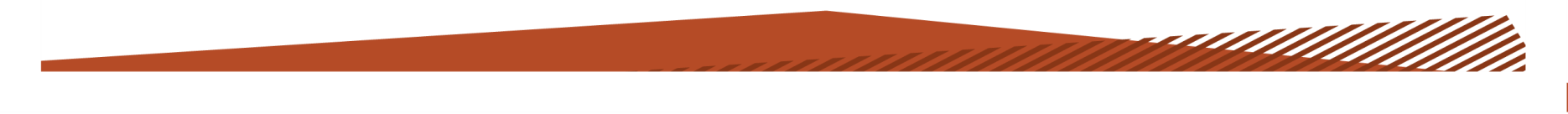 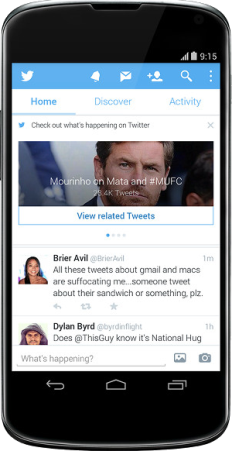 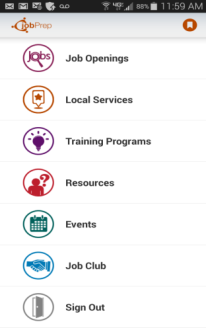 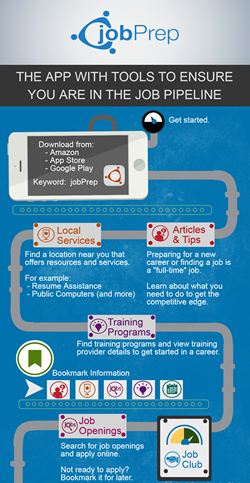 IwN jobPrep Mobile App
jobPrep app offers career preparation at your fingertips:
Get the competitive edge with articles & tips.
Learn how and where to get supportive services. 
Connect to training programs for high demand jobs.
Join the virtual job club.
Find and apply for jobs.
Use the calendar to find local job fairs and workshops.
Available at iTunes, Google Play, and Amazon app stores for FREE use keyword “jobPrep”.
http://www2.illinoisworknet.com/UpdatesHelp/Pages/jobPrep.aspx
24
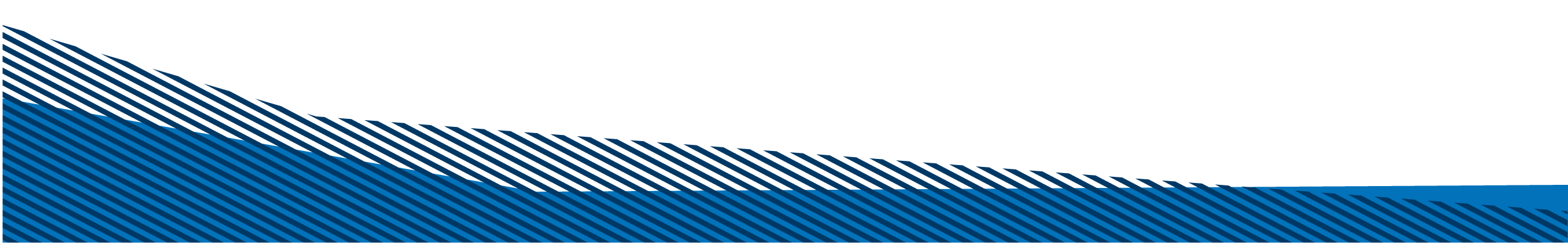 Partner Tools
Through Illinois workNet both WIOA-funded and other community partners can have accounts and use tools to facilitate and engage customers:
Dashboard to view customer groups, assign and see assessments and program information.
Add and manage information beneficial to the community:
Company-Specific Layoff Assistance Pages
Events
Featured Employers
News and Updates
Partner Page
Resources
Service Locations
Special Programs
Success Stories
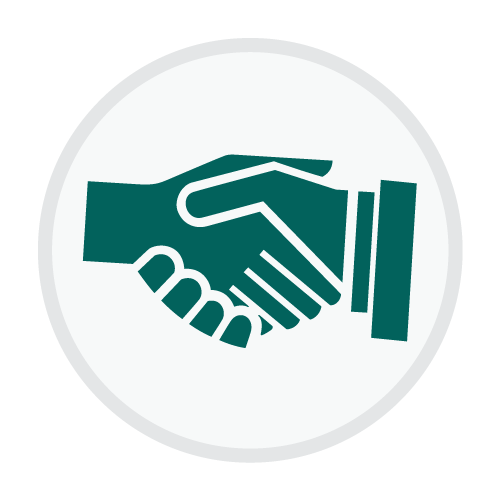 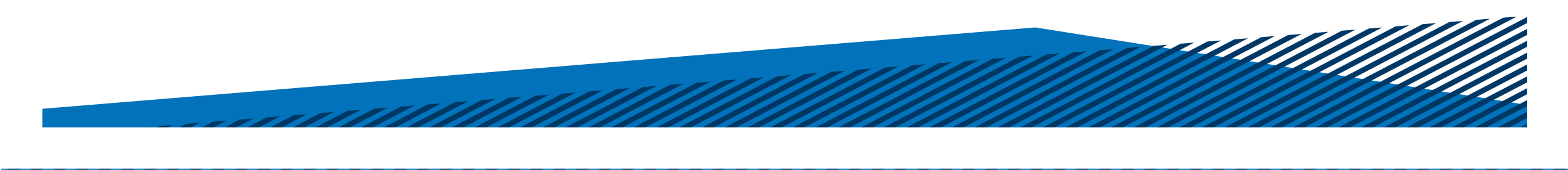 25
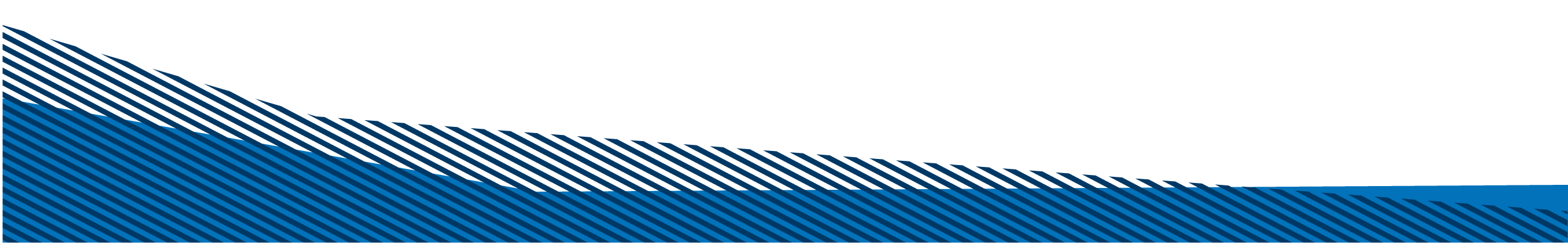 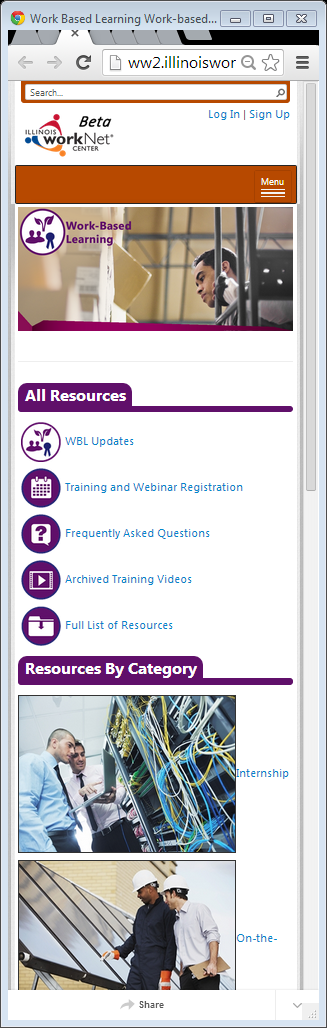 Partner Guides and Tools Examples
Data and tools at the office or on the go
Online guides
Live and archived webinars
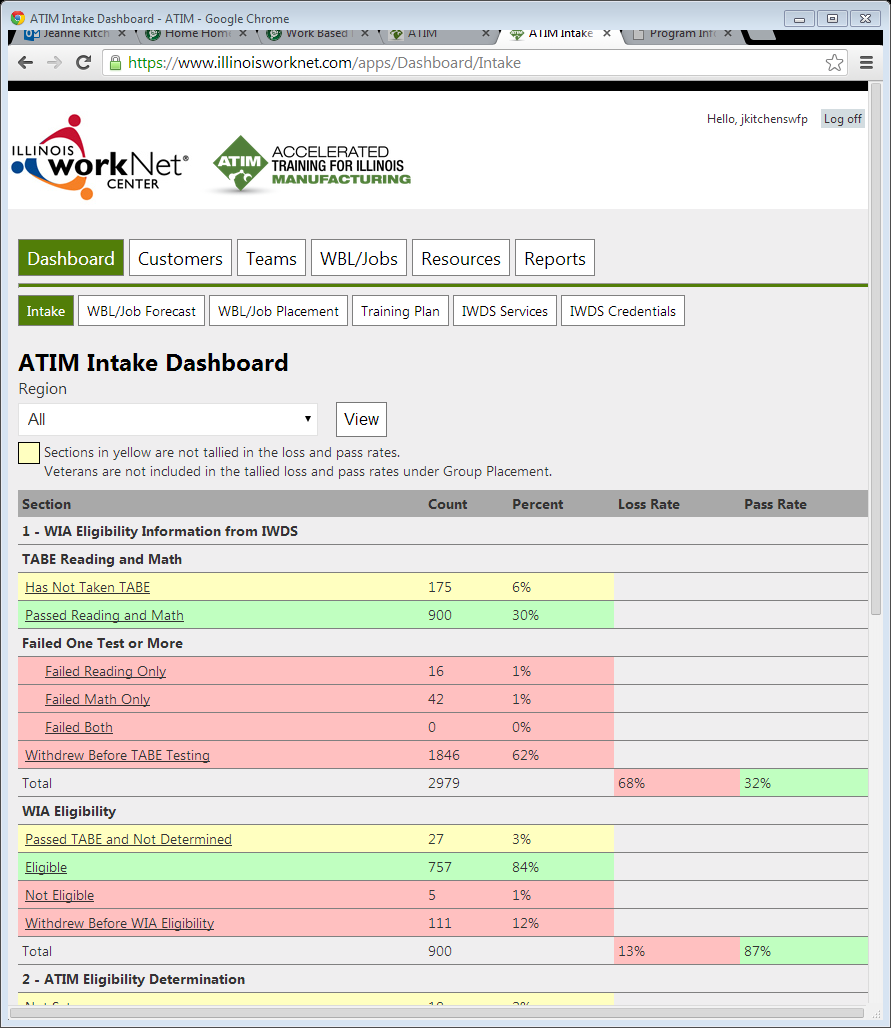 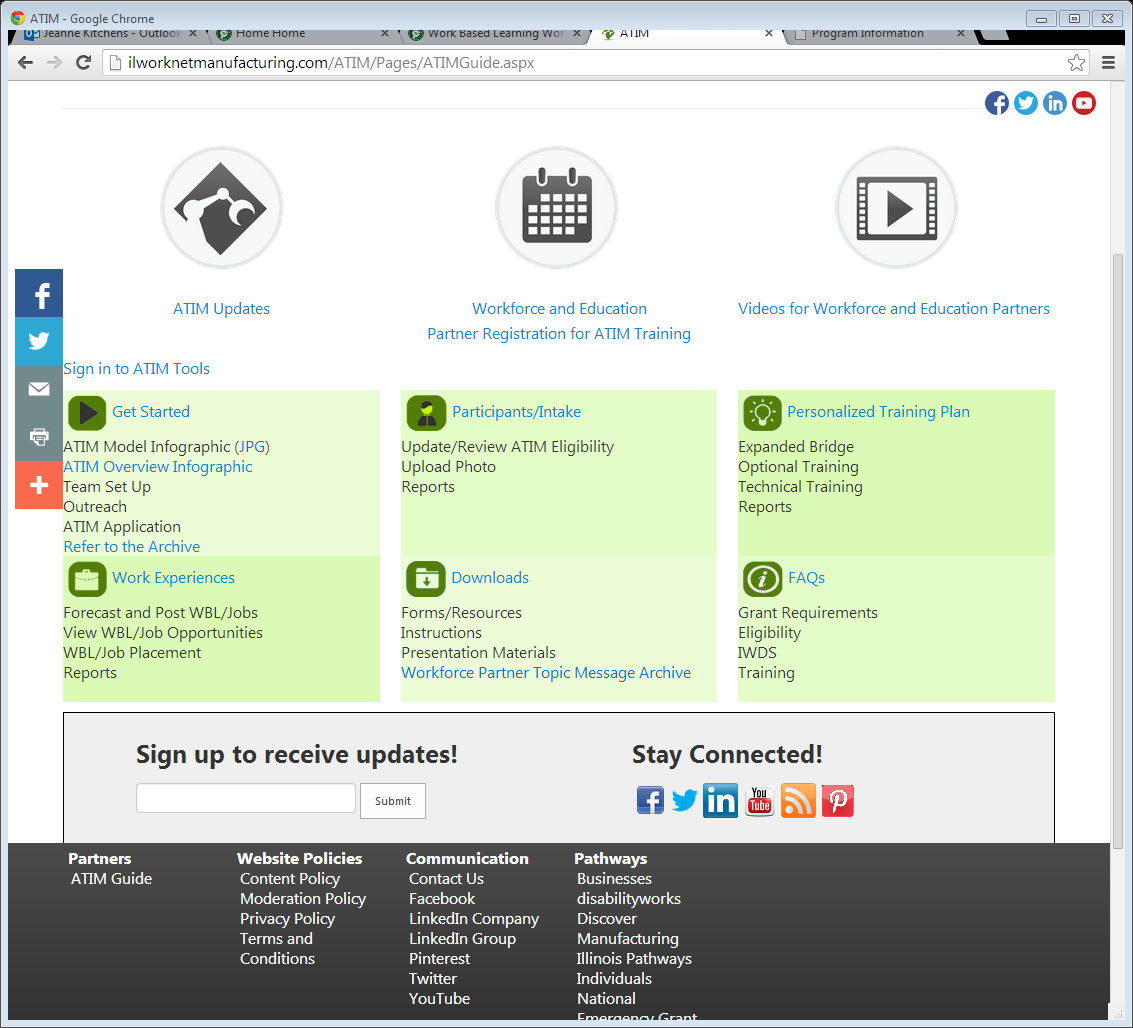 26
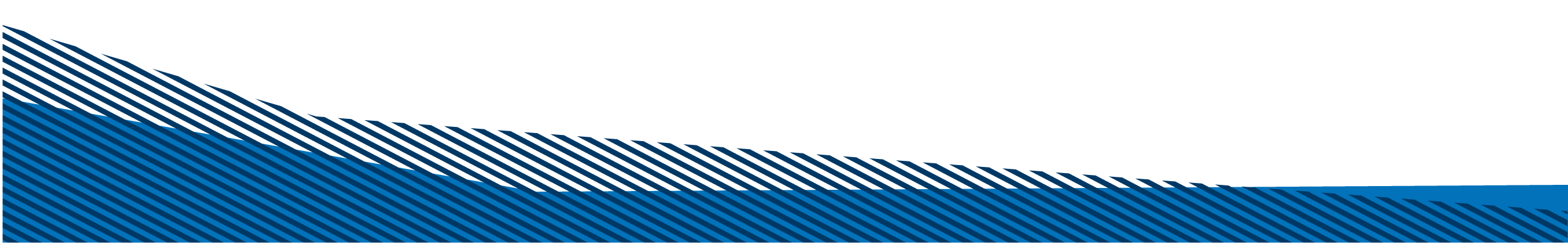 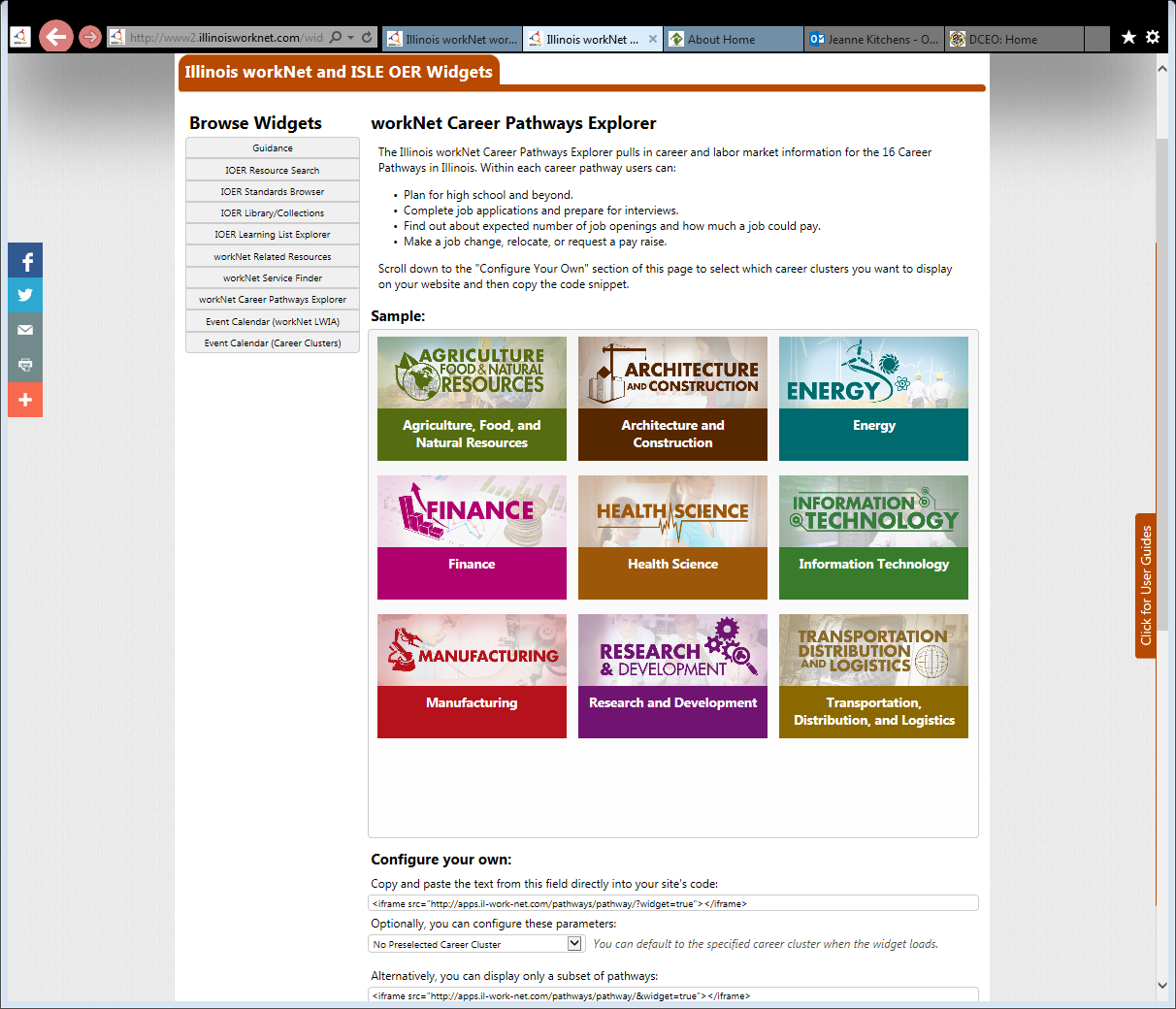 IwN and OER Widgets
Several widgets are available that, much like YouTube videos, with the copy/paste of a short code snippet puts nicely formatted, interactive apps on any website page.  Any state agency or partner can put widgets on their websites:
IOER Resource Search
IOER Learning Standards Browser
IOER Libraries and Collections
IOER Learning List Explorer
IwN Related Resources
IwN Service Finder
IwN Career Pathways Explorer
IwN Event Calendar
Illinois Pathways (Career Clusters) Event Calendar
http://www2.illinoisworknet.com/widgets
27
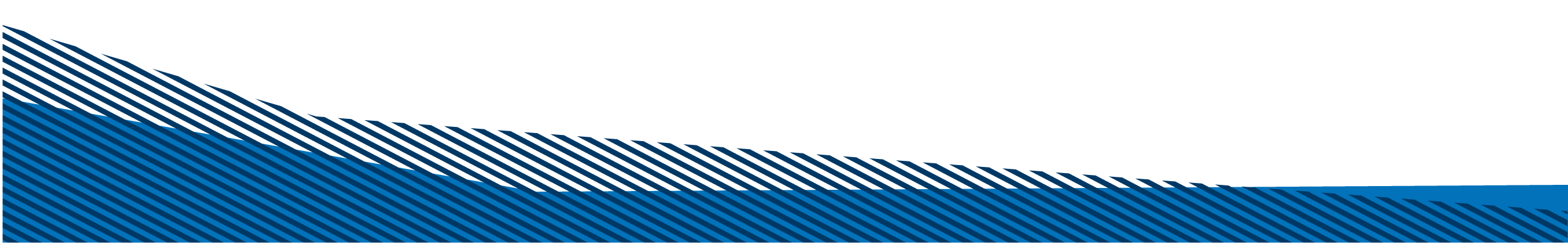 Outreach/Marketing
Illinois workNet provides templates for outreach and marketing available to any partner:
Graphics and icons
Color palette
Updated flyer templates for local partners to customize (by filling in some of their services and local contact information):
Employers
Individuals
Youth
Veterans
Laid Off Workers
Workforce and Education Partners
General
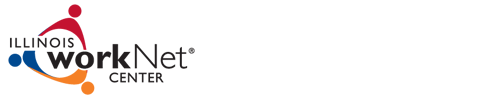 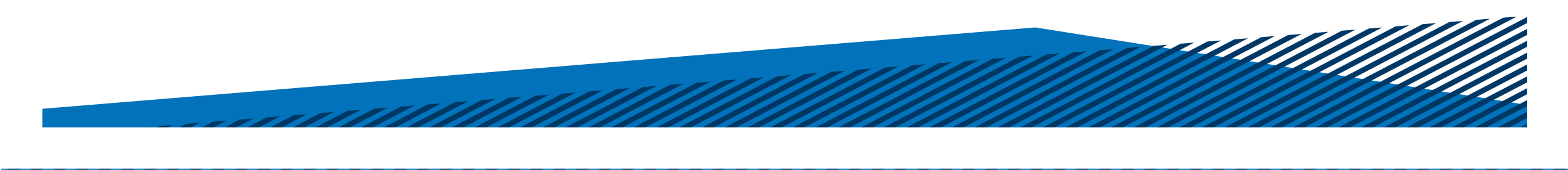 28
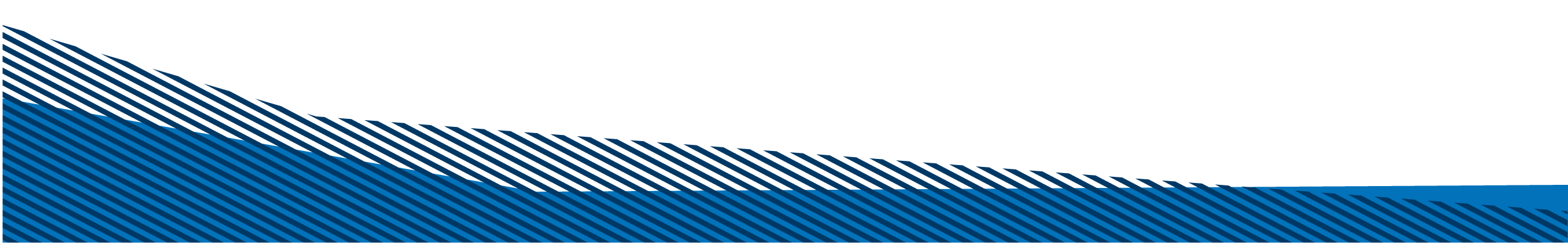 Contact Information for Partners
Jeanne Kitchens
Associate Director
SIU Center for Workforce Development
2450 Foundation Drive, Suit 100
Springfield, Illinois 62703-5464
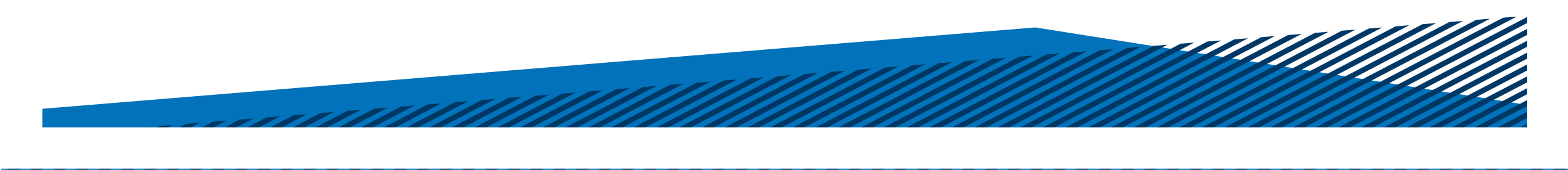 29